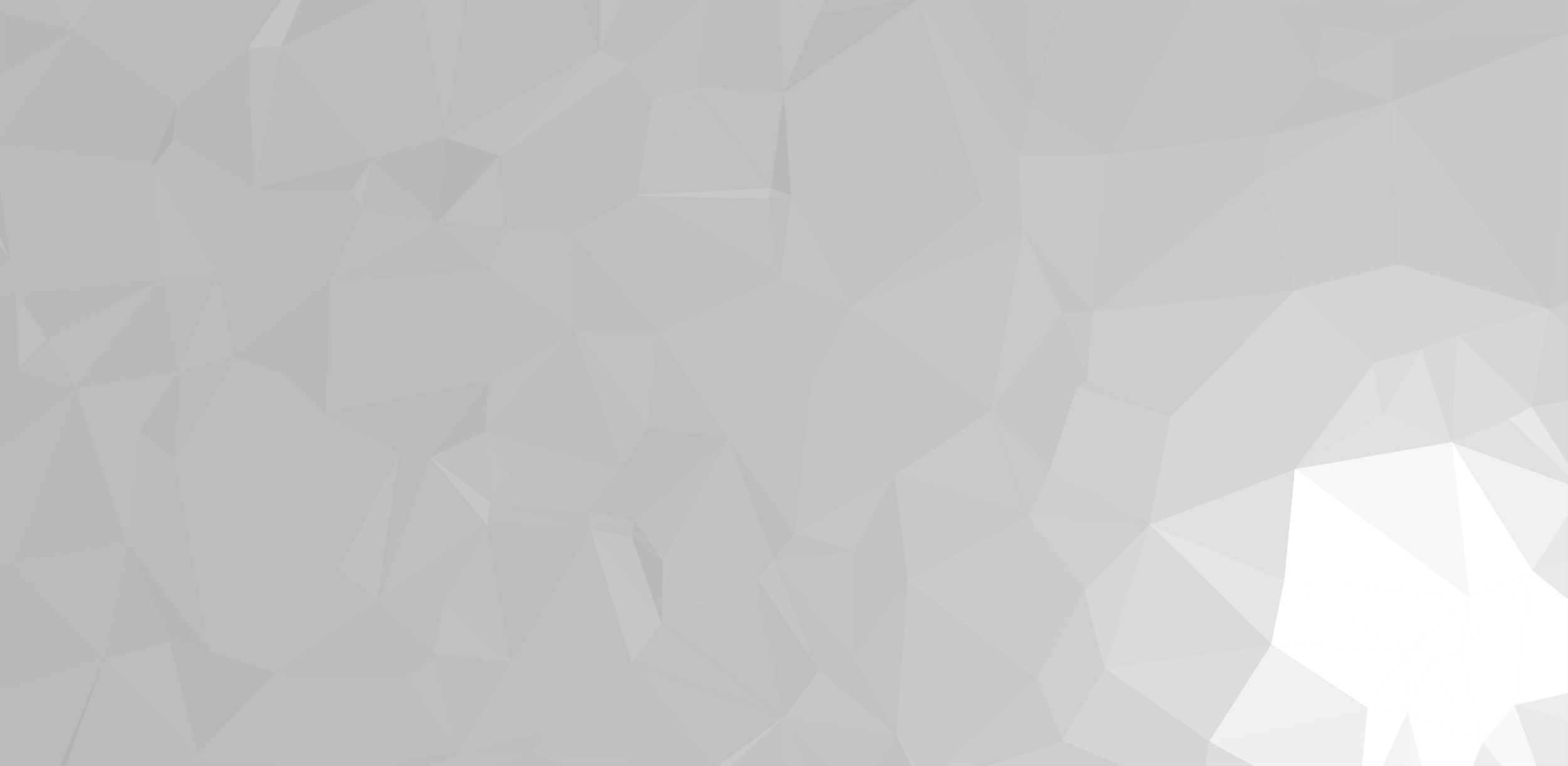 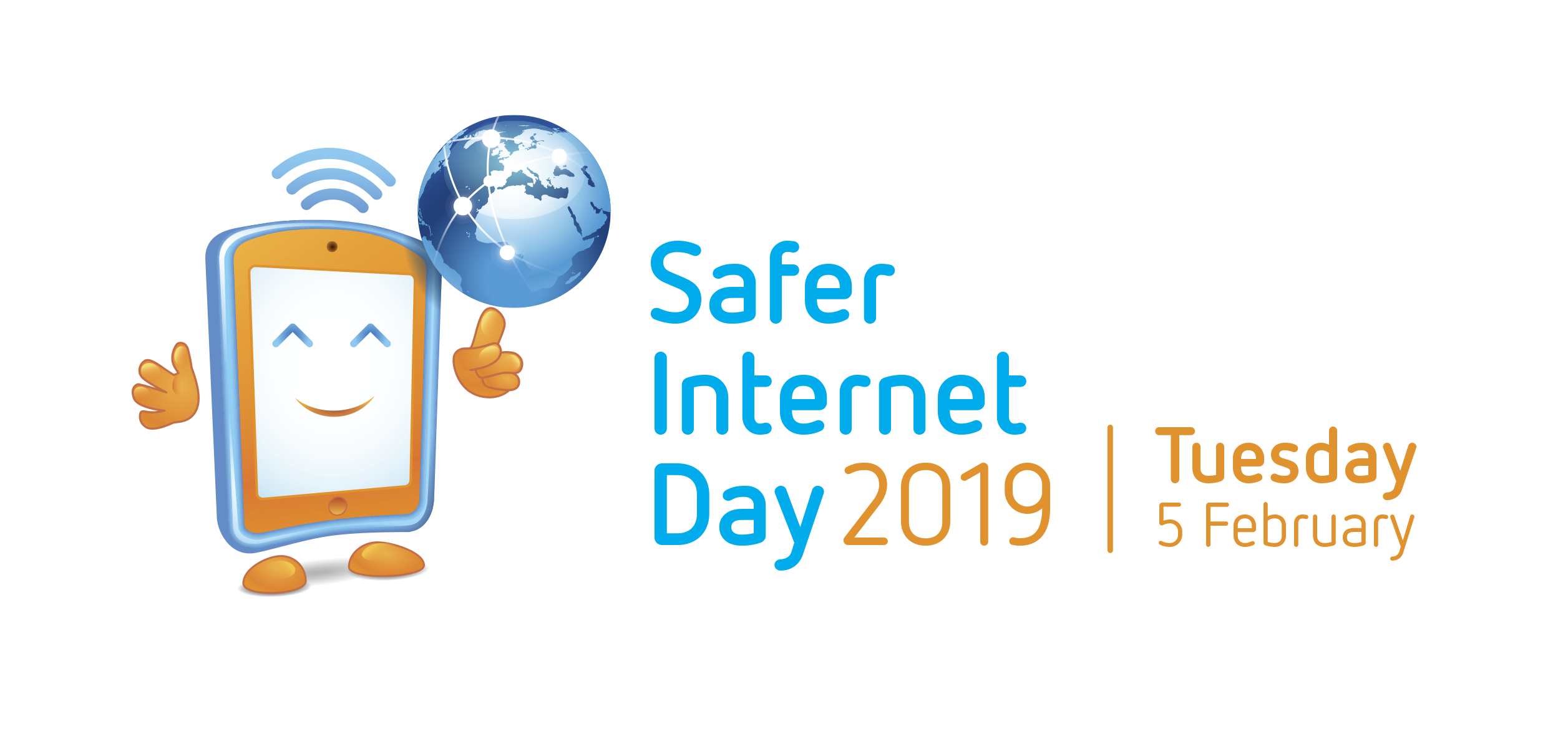 Our internet, our choice
Understanding consent in a digital world
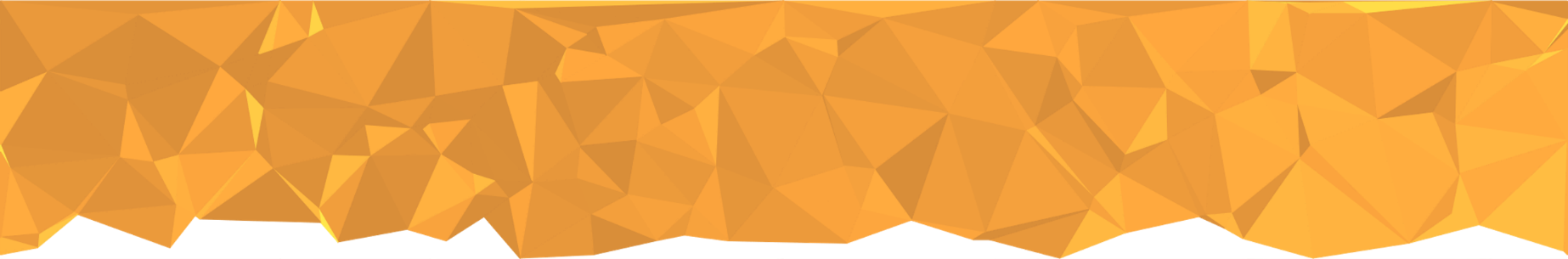 Assembly for ages 3-7
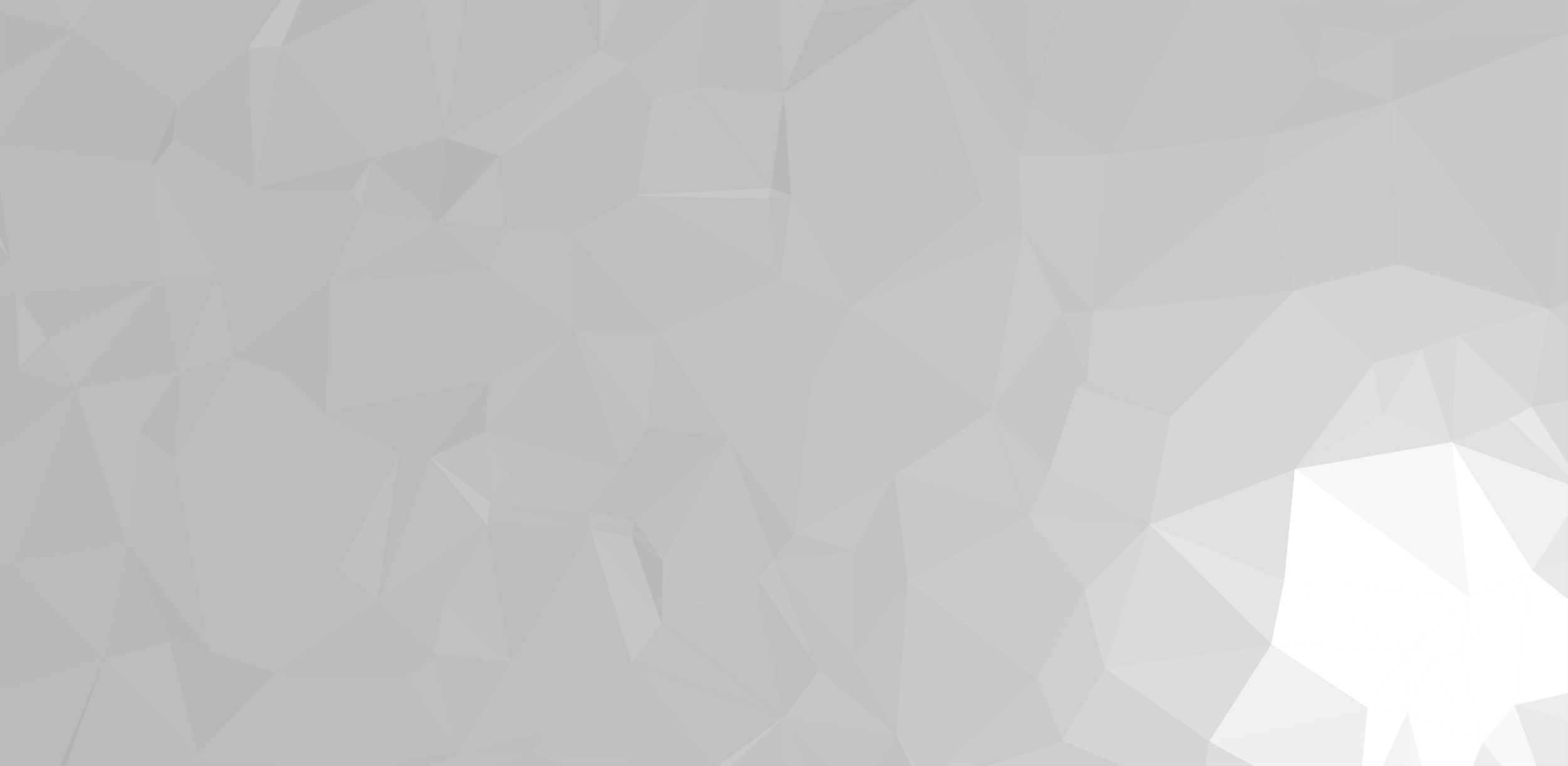 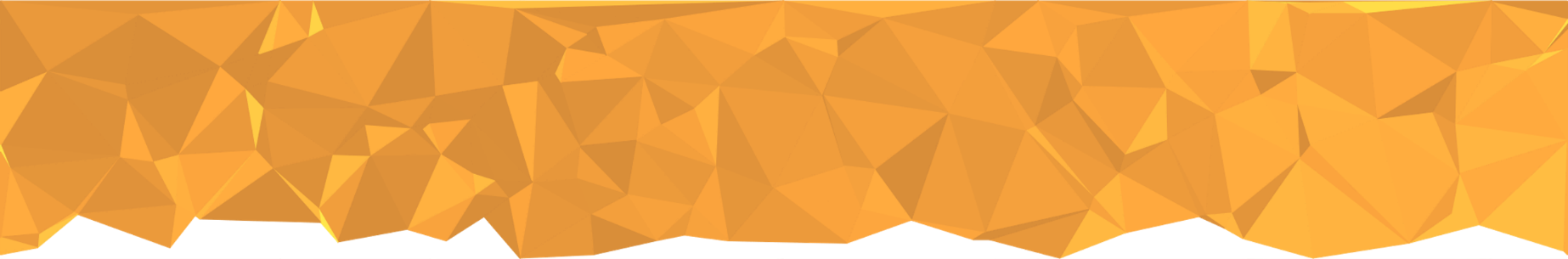 How do YOU go online?
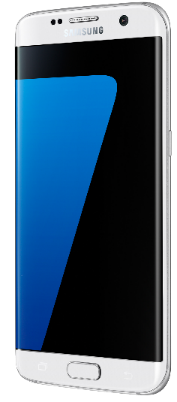 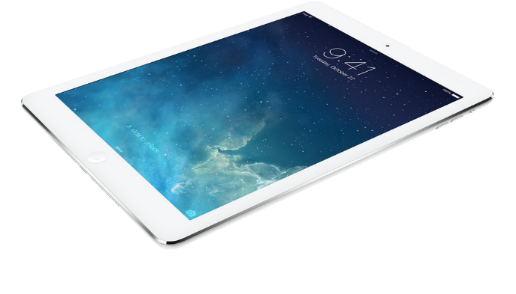 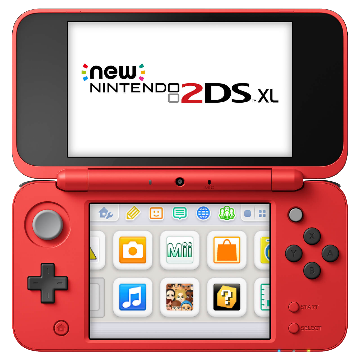 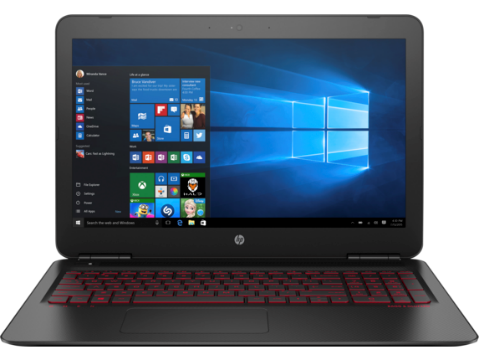 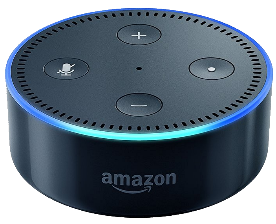 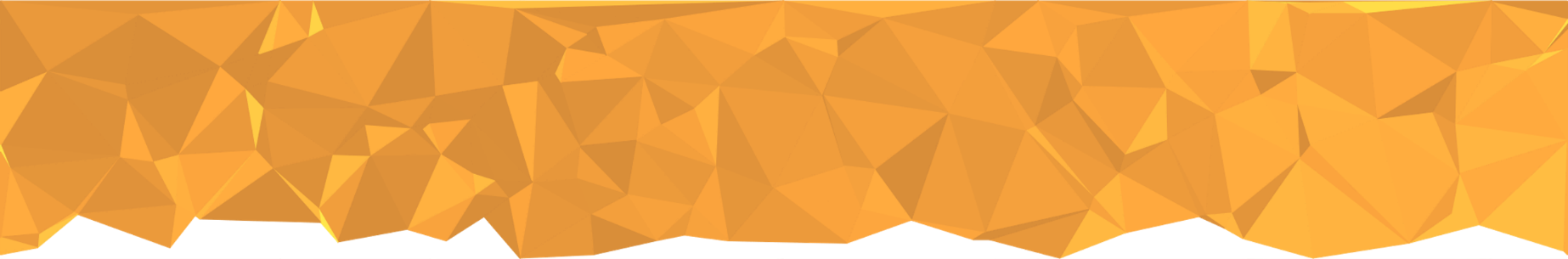 What do you like to do online?
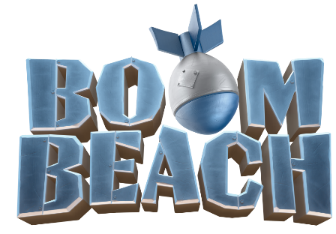 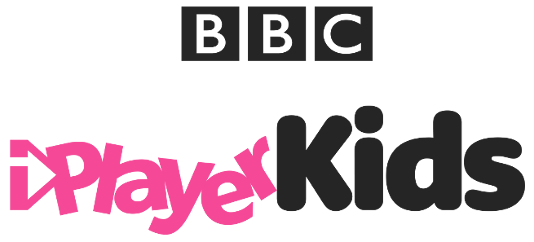 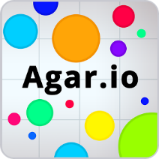 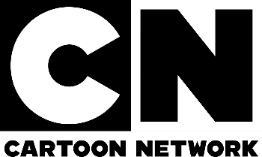 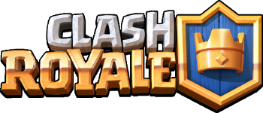 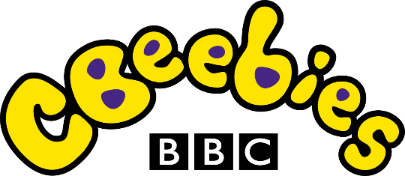 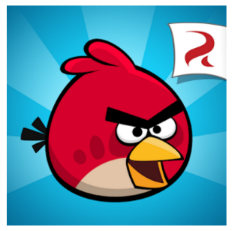 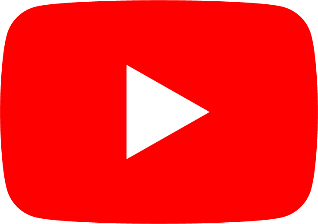 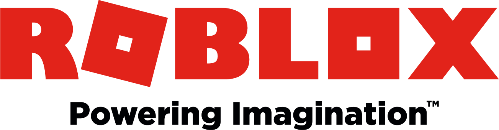 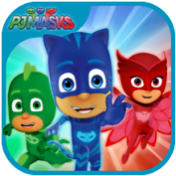 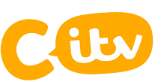 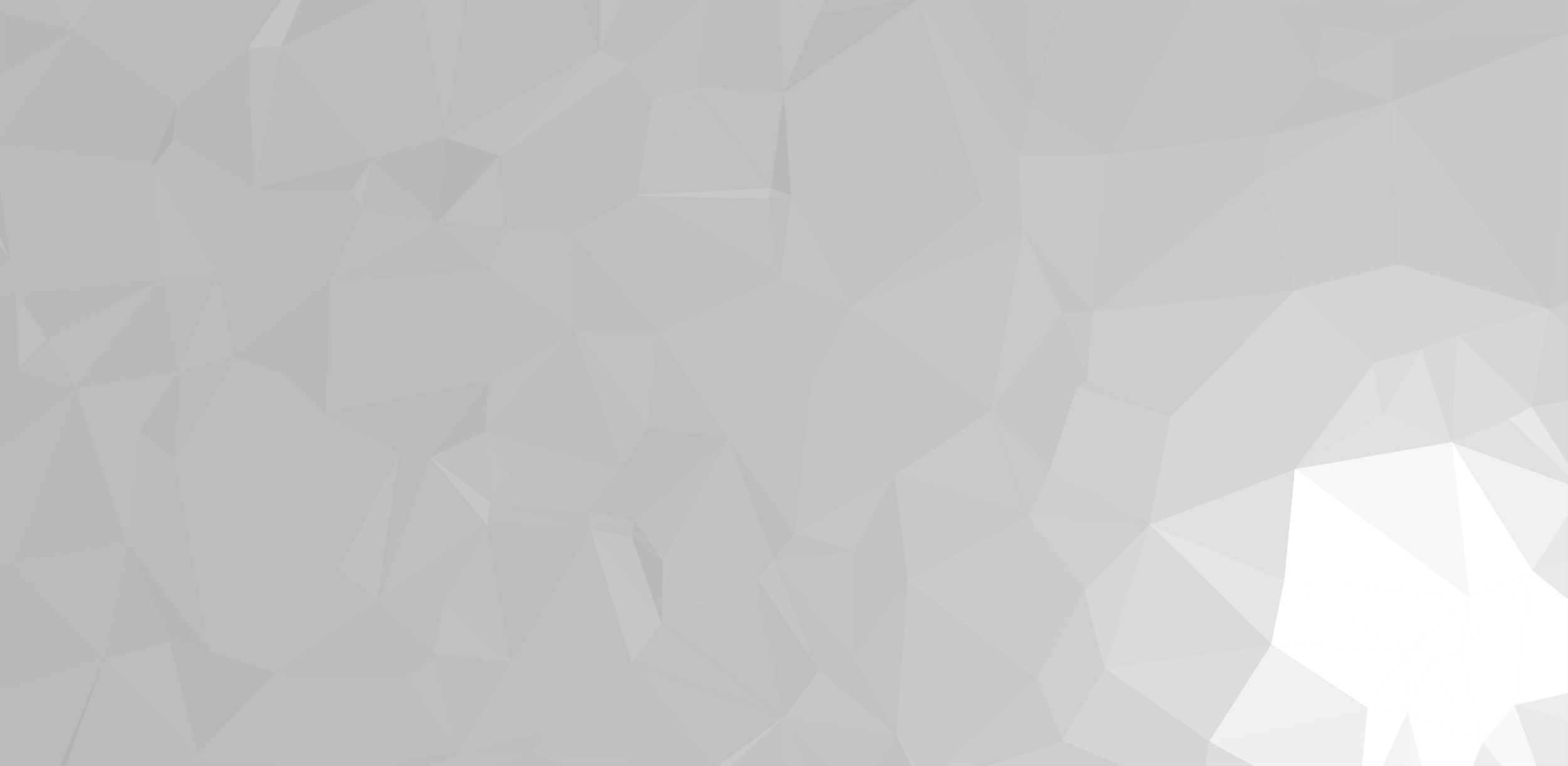 When we are online we need to make lots of choices, and give others chance to make a choice for themselves.
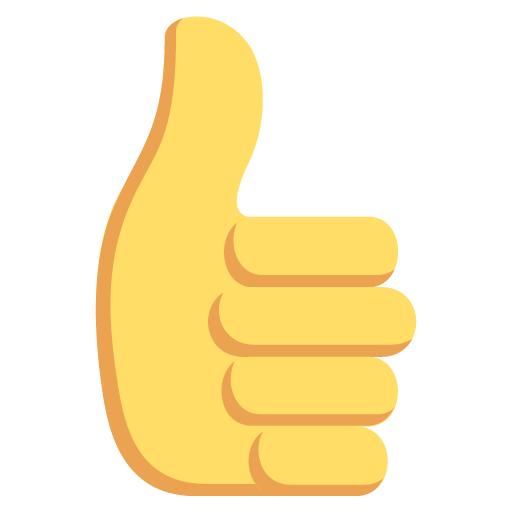 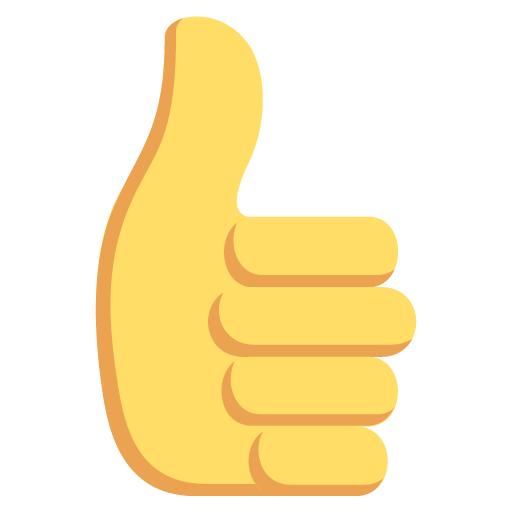 We need to ask if it’s okay to do something before we do it.
©Emoji provided free by EmojiOne
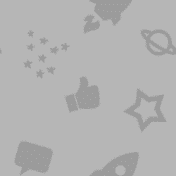 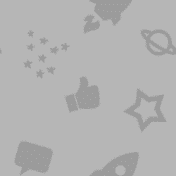 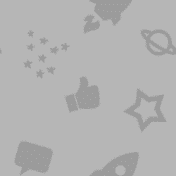 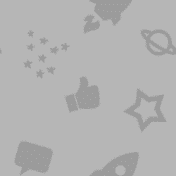 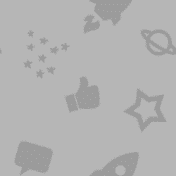 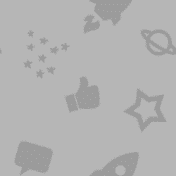 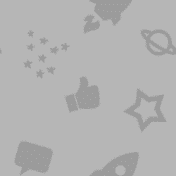 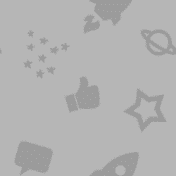 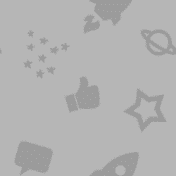 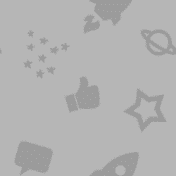 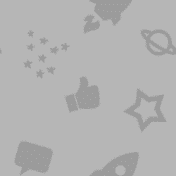 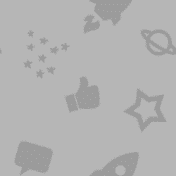 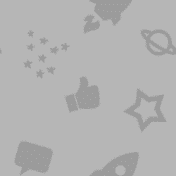 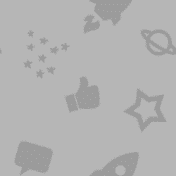 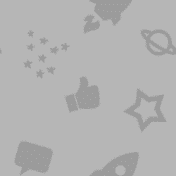 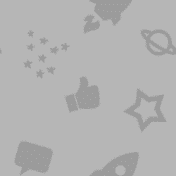 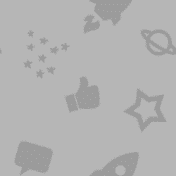 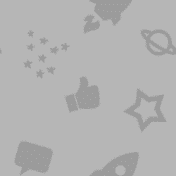 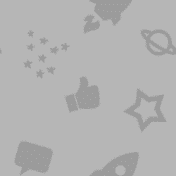 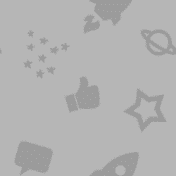 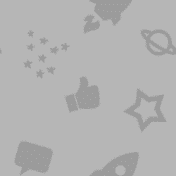 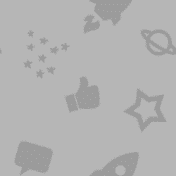 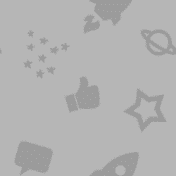 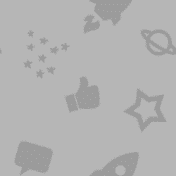 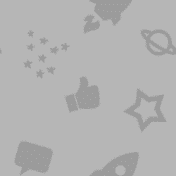 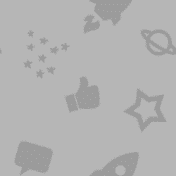 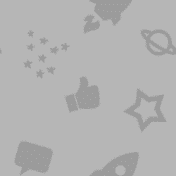 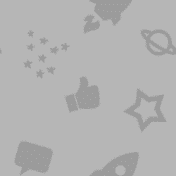 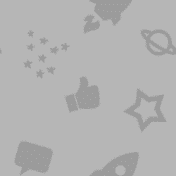 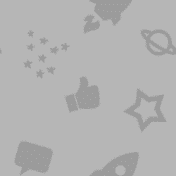 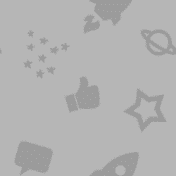 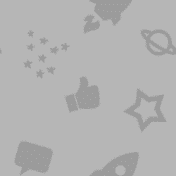 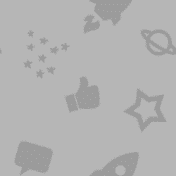 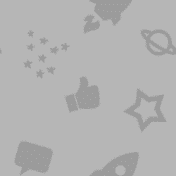 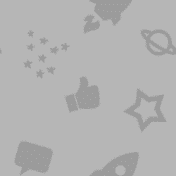 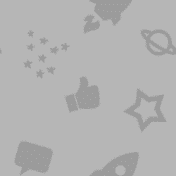 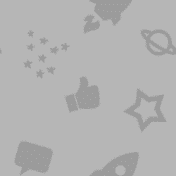 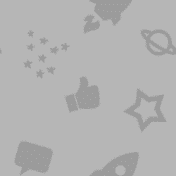 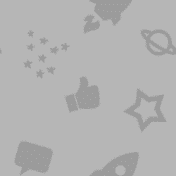 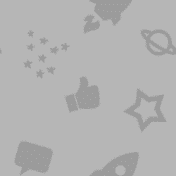 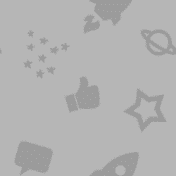 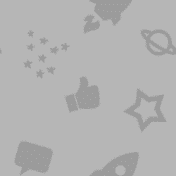 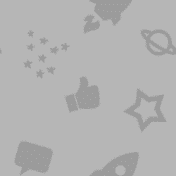 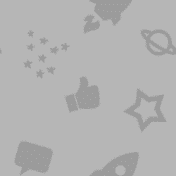 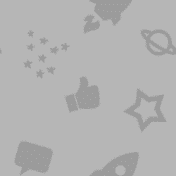 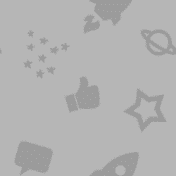 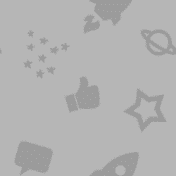 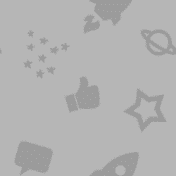 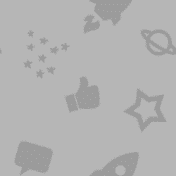 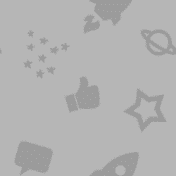 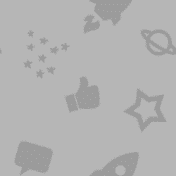 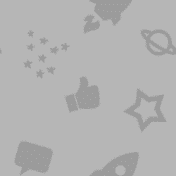 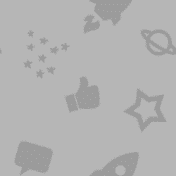 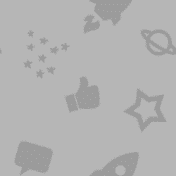 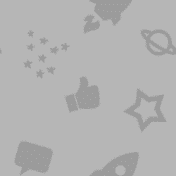 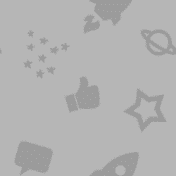 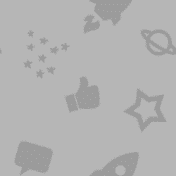 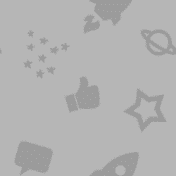 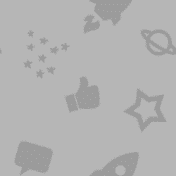 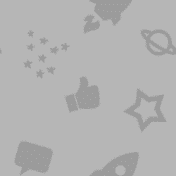 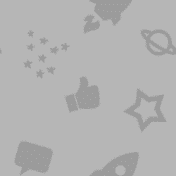 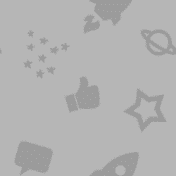 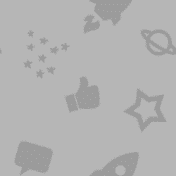 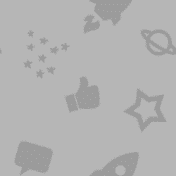 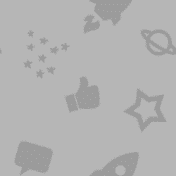 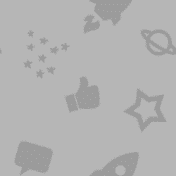 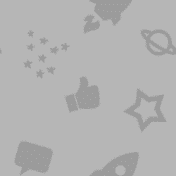 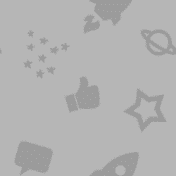 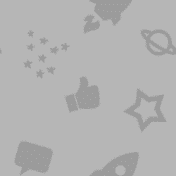 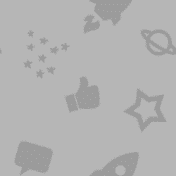 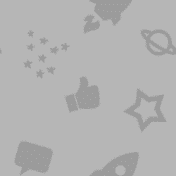 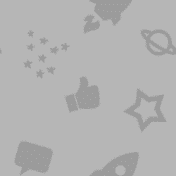 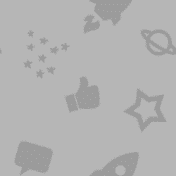 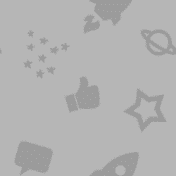 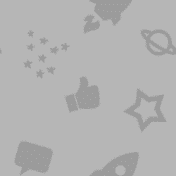 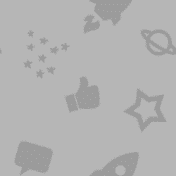 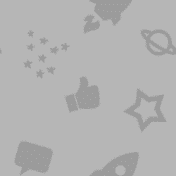 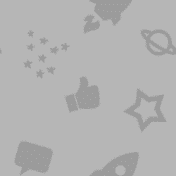 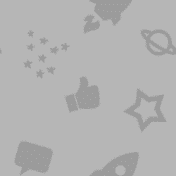 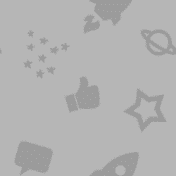 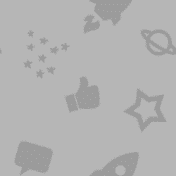 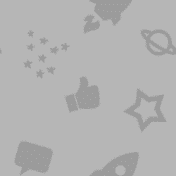 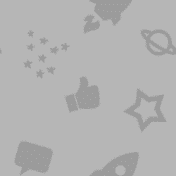 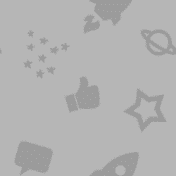 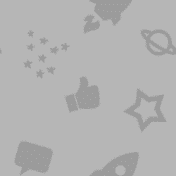 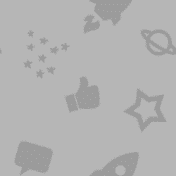 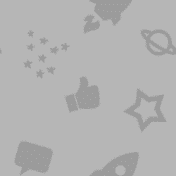 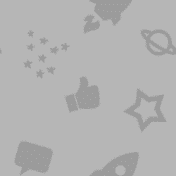 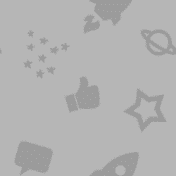 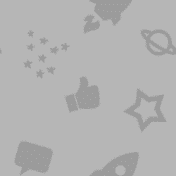 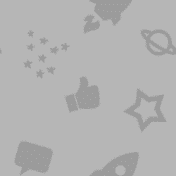 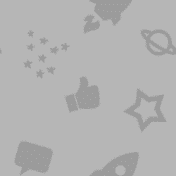 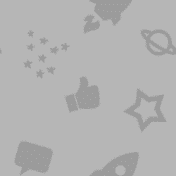 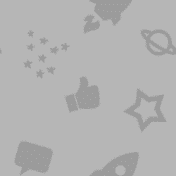 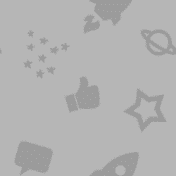 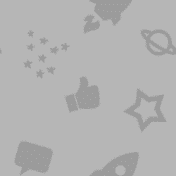 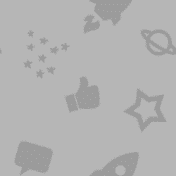 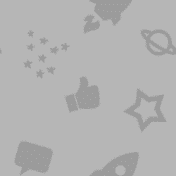 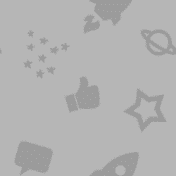 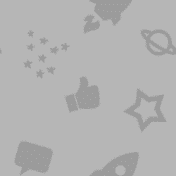 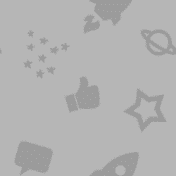 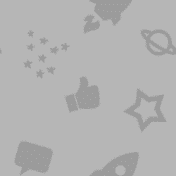 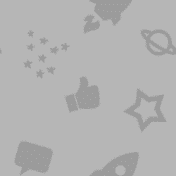 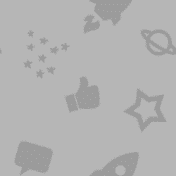 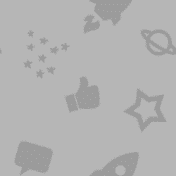 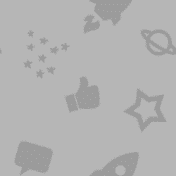 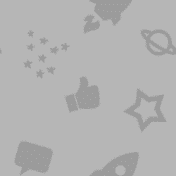 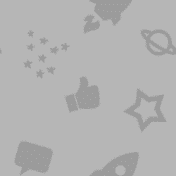 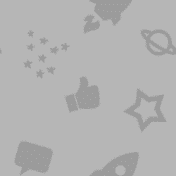 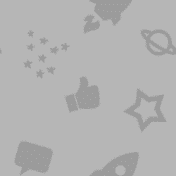 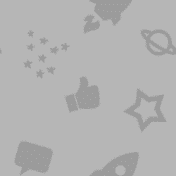 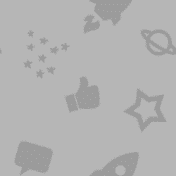 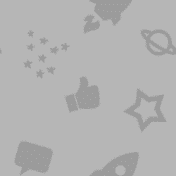 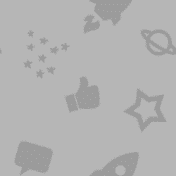 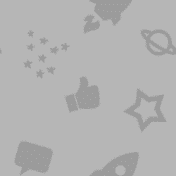 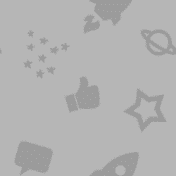 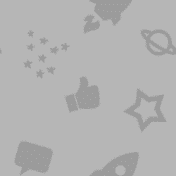 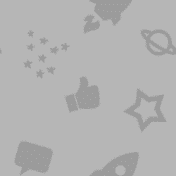 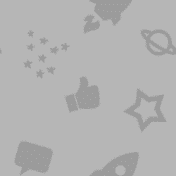 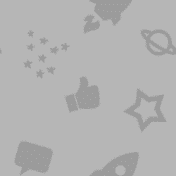 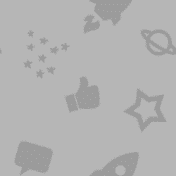 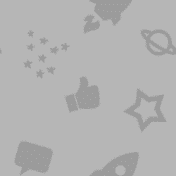 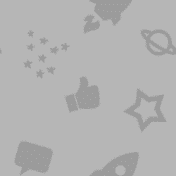 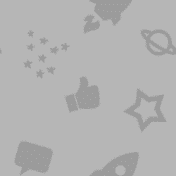 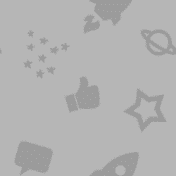 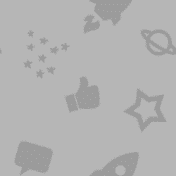 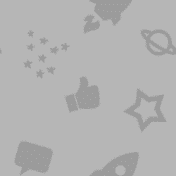 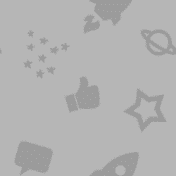 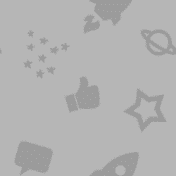 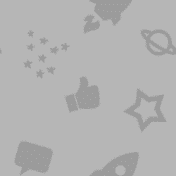 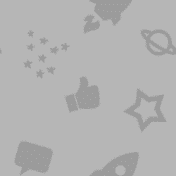 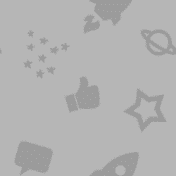 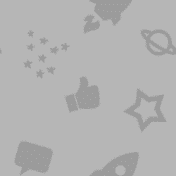 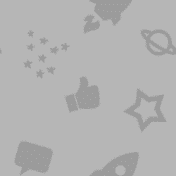 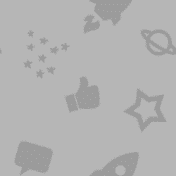 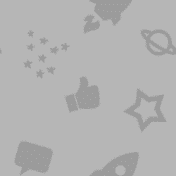 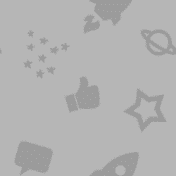 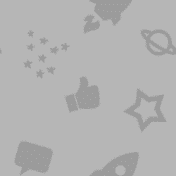 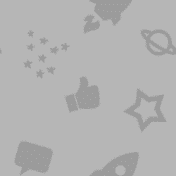 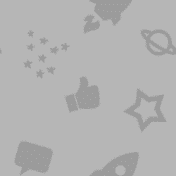 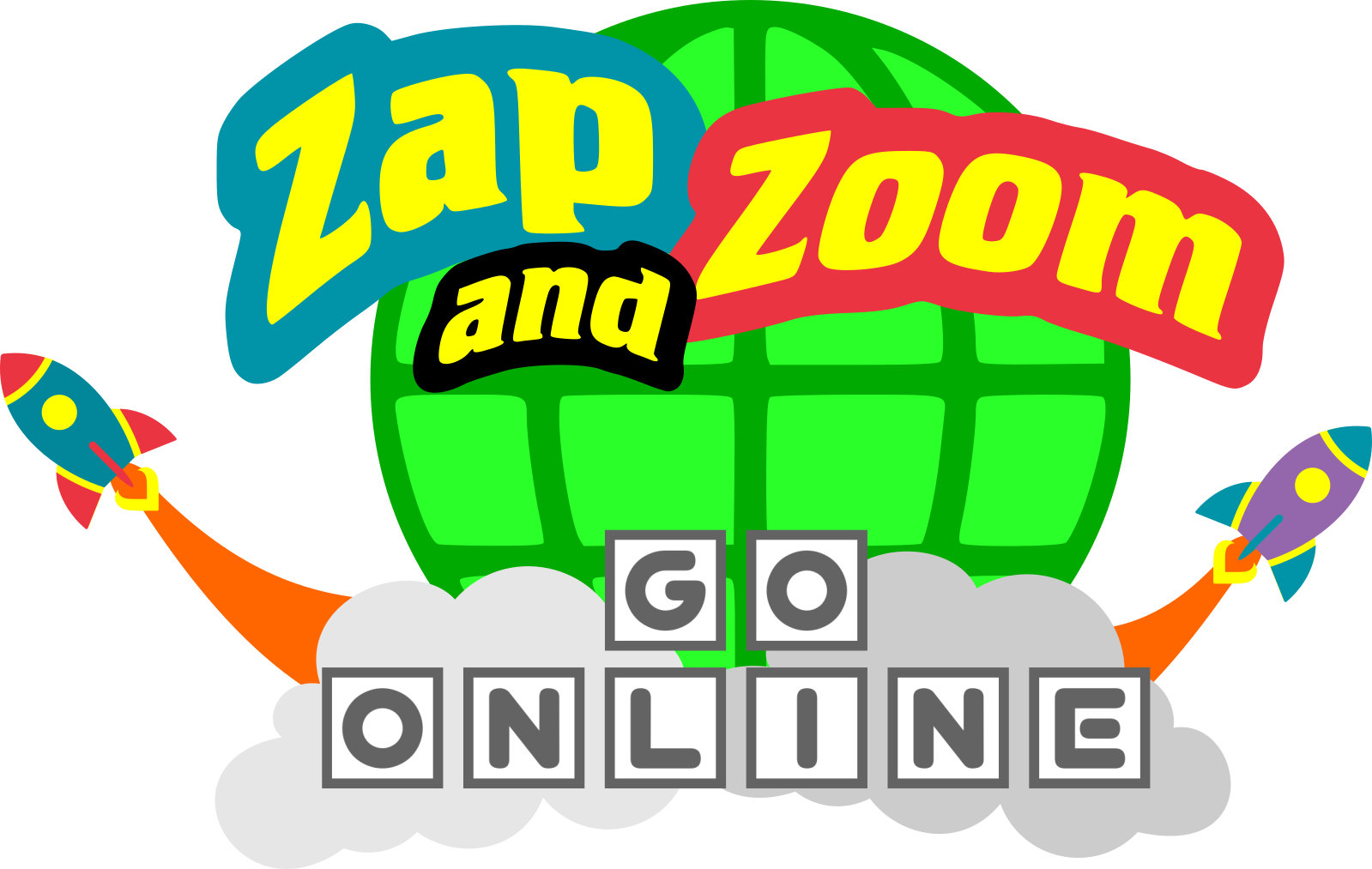 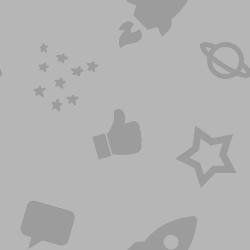 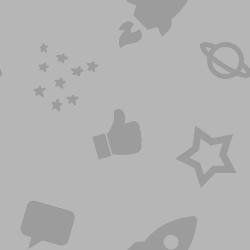 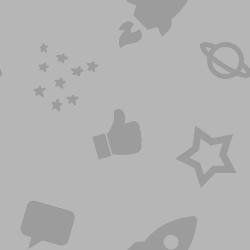 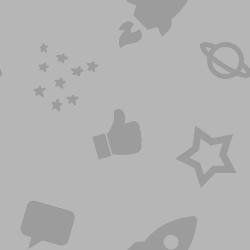 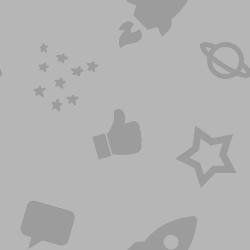 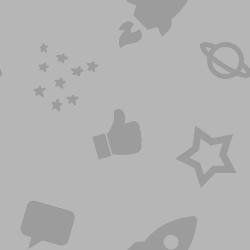 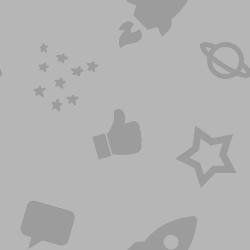 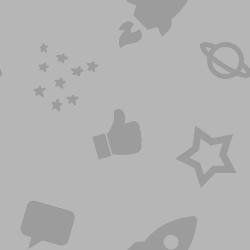 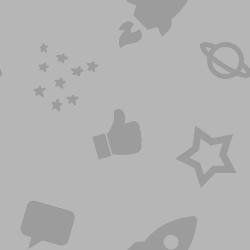 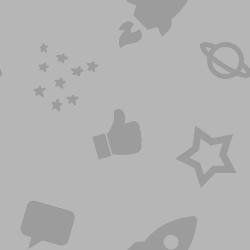 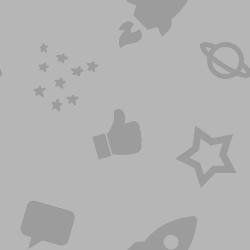 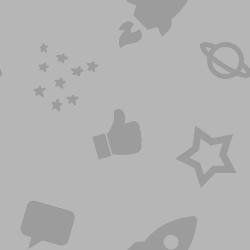 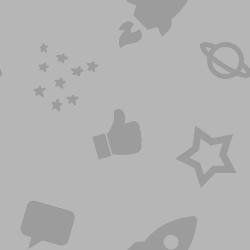 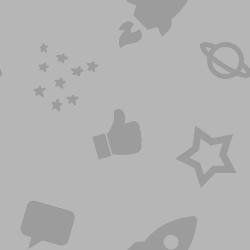 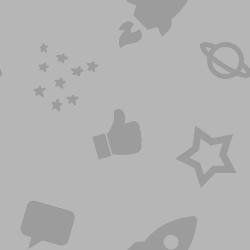 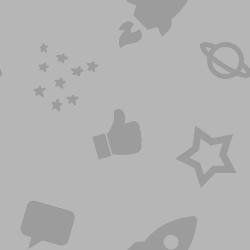 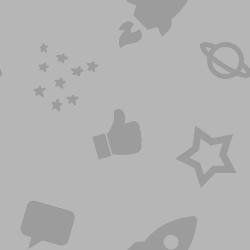 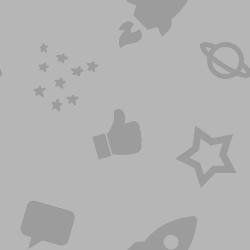 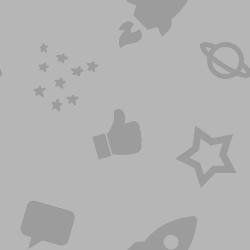 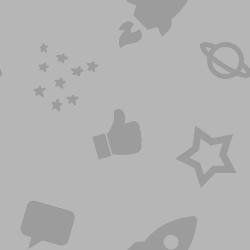 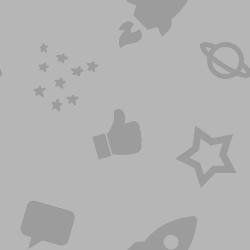 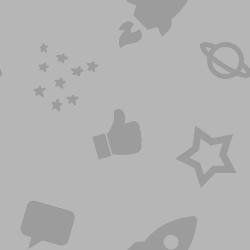 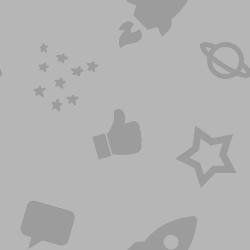 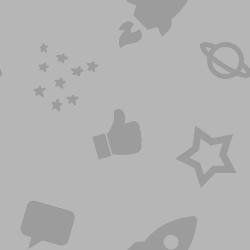 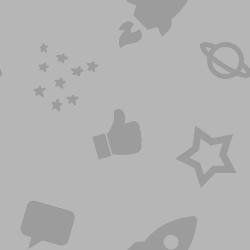 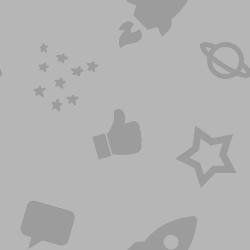 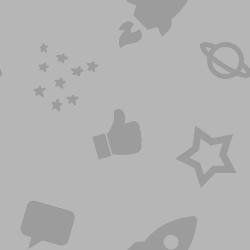 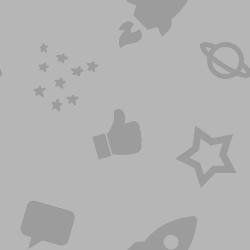 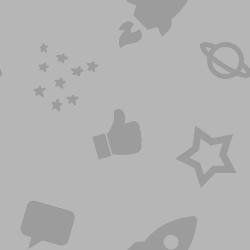 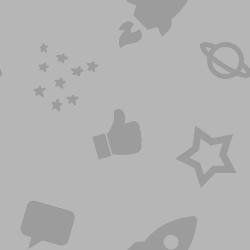 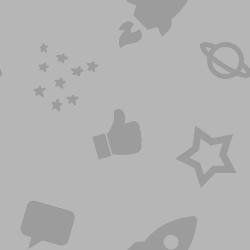 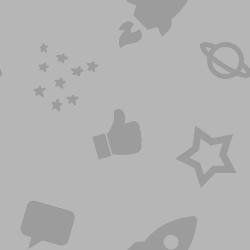 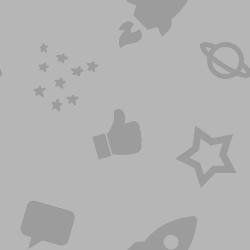 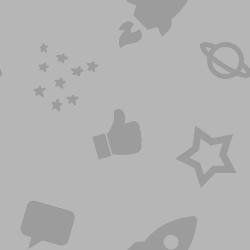 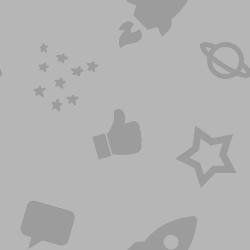 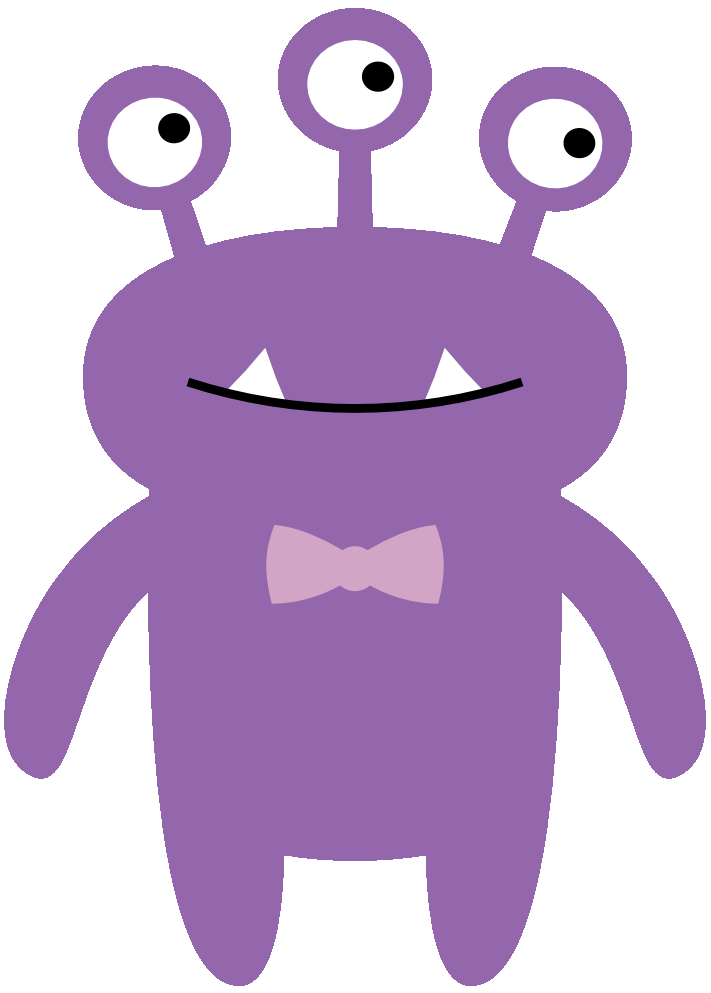 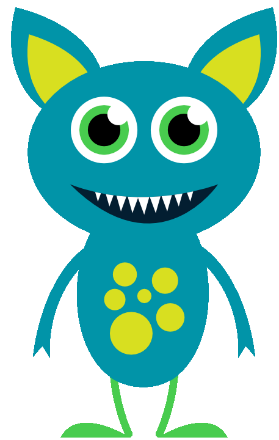 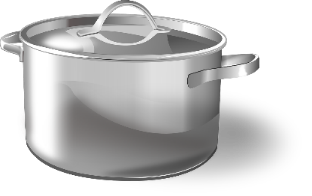 Zap bounced in to the kitchen. Zap’s dad was making dinner.Zap asked “Hey Dad, is it okay if I play Space Race with Zoom online?”
©Childnet
©OpenClipart-Vectors licensed under CC0
[Speaker Notes: ©Childnet
©OpenClipart-Vectors licensed under CC0]
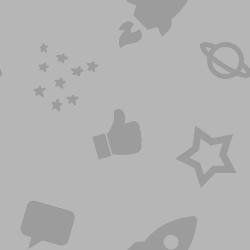 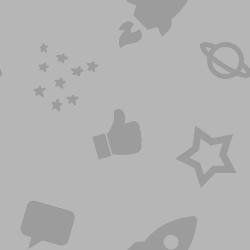 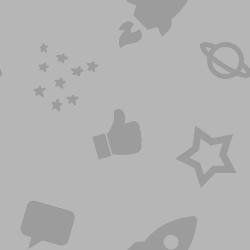 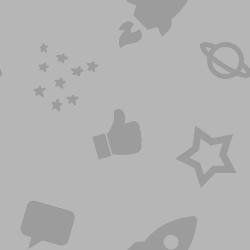 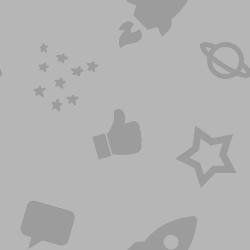 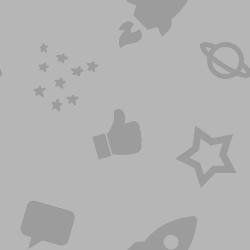 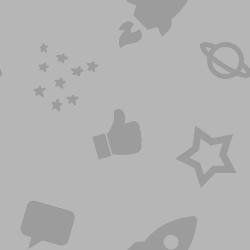 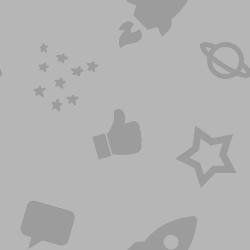 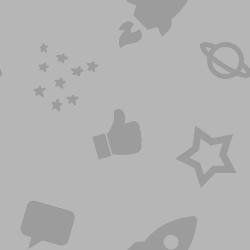 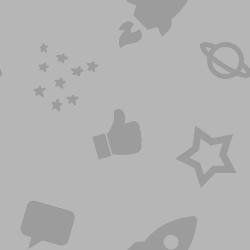 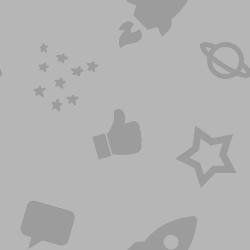 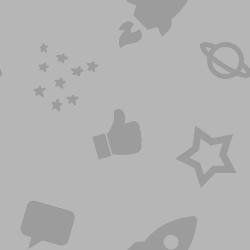 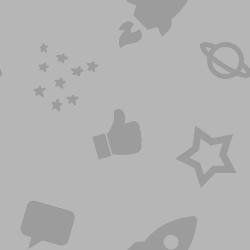 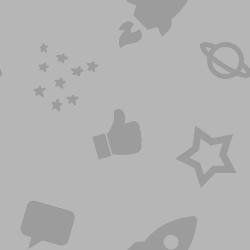 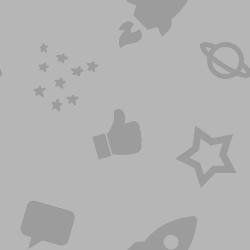 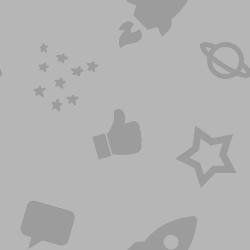 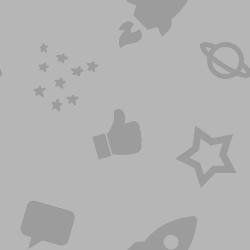 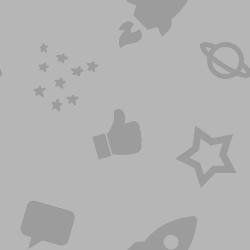 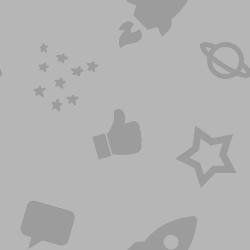 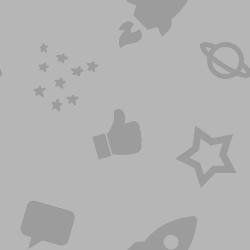 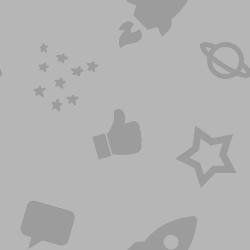 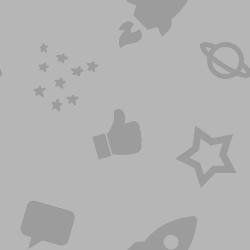 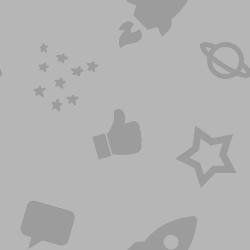 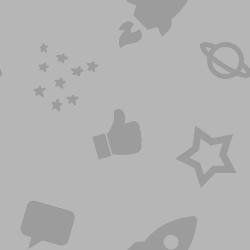 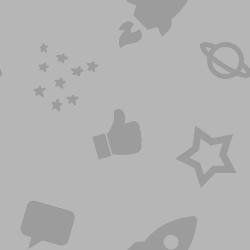 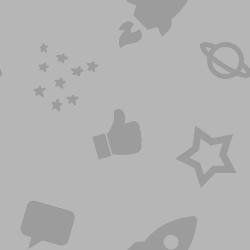 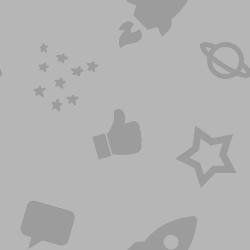 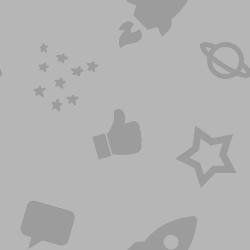 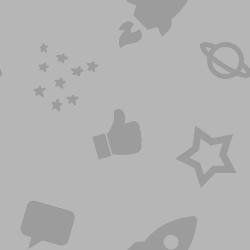 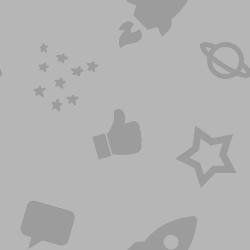 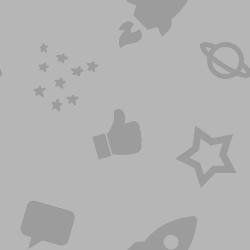 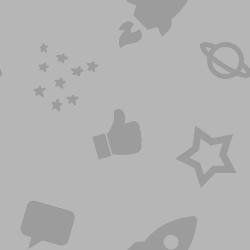 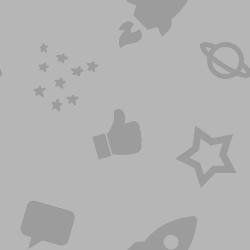 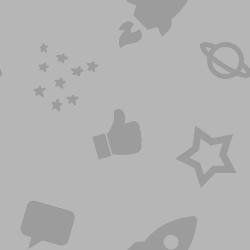 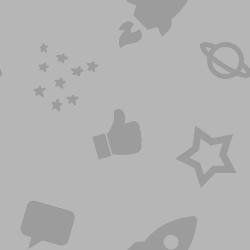 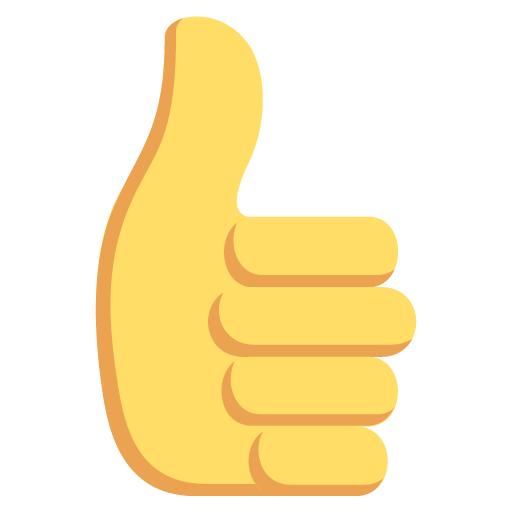 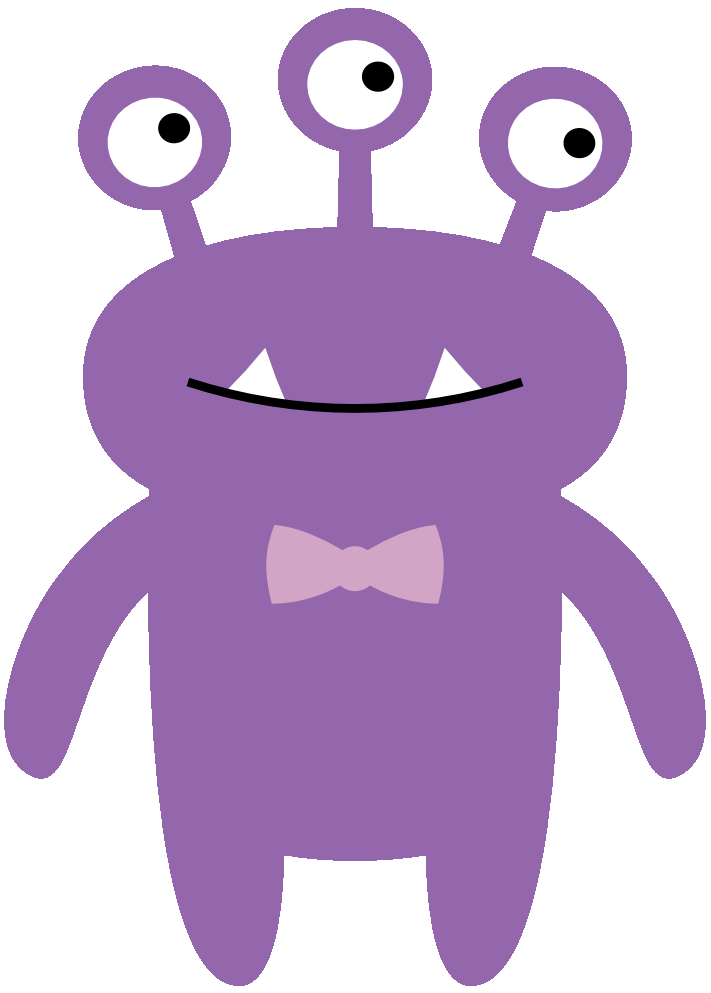 “Of course!” said Zap’s dad. “Well done for asking. Not for too long though, dinner will be ready in 20 minutes.”
©Childnet
©Emoji provided free by EmojiOne
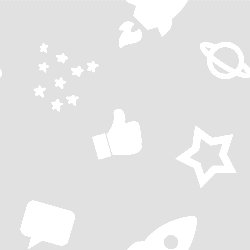 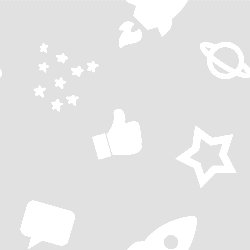 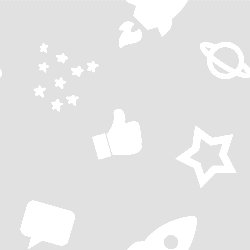 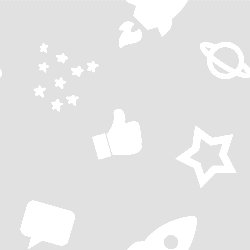 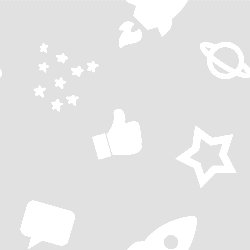 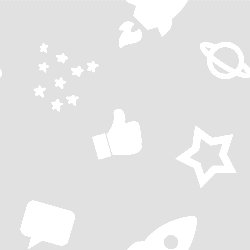 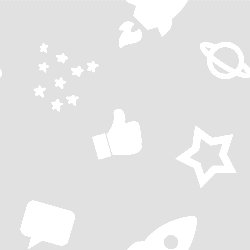 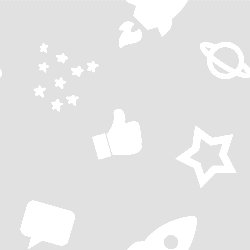 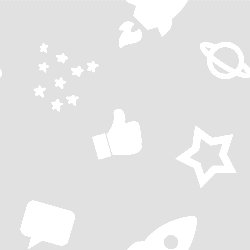 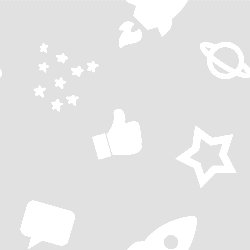 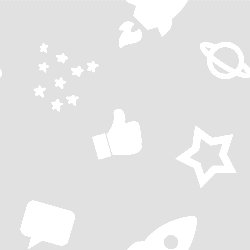 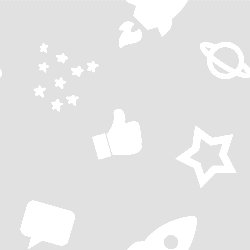 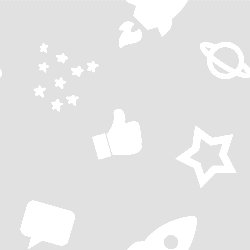 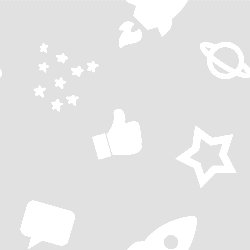 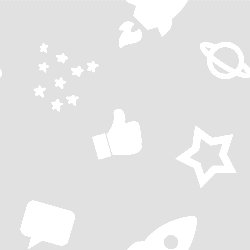 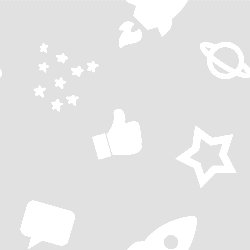 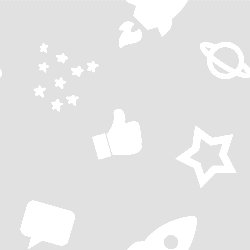 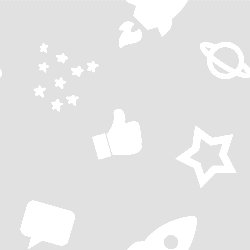 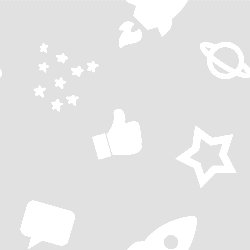 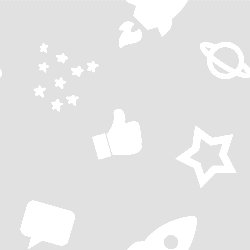 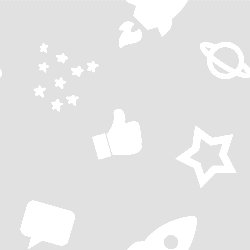 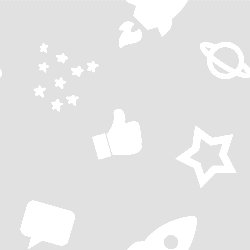 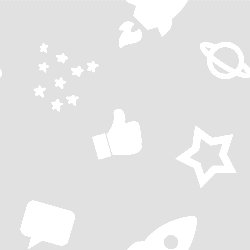 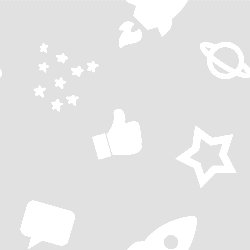 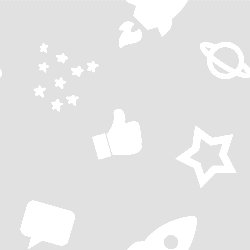 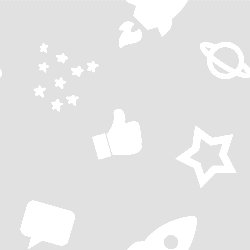 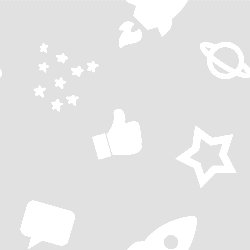 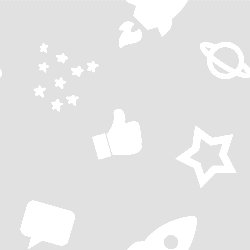 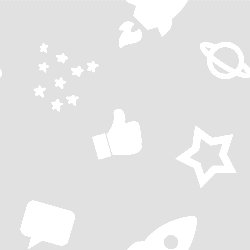 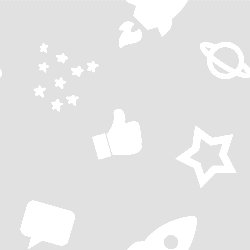 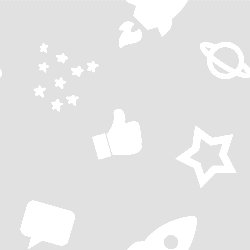 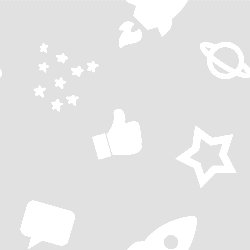 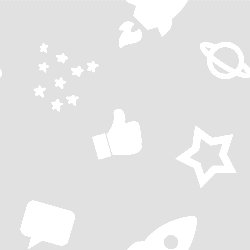 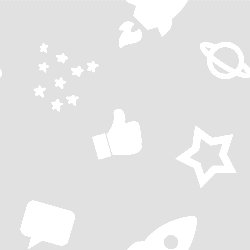 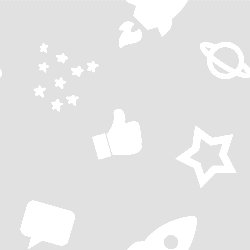 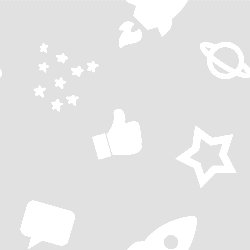 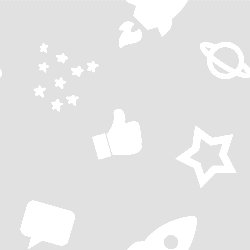 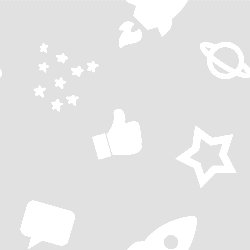 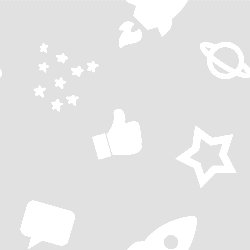 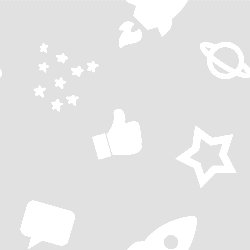 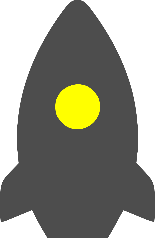 Zap turned on his tablet, and clicked on Space Race – his new favourite game. 

You could pick your own spaceship, choose what it looks like and race it through space!
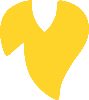 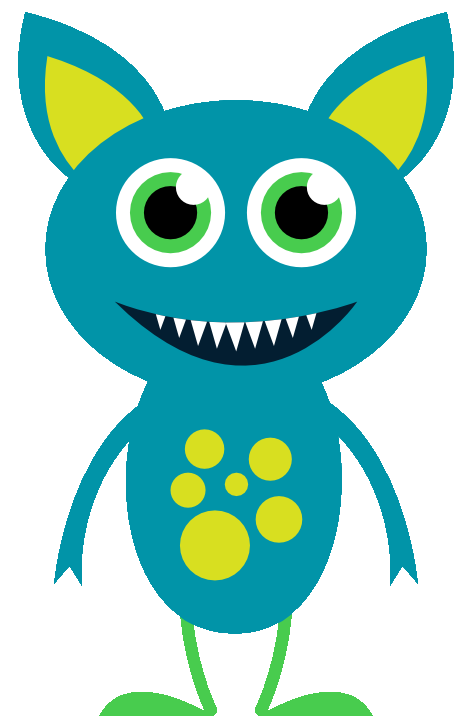 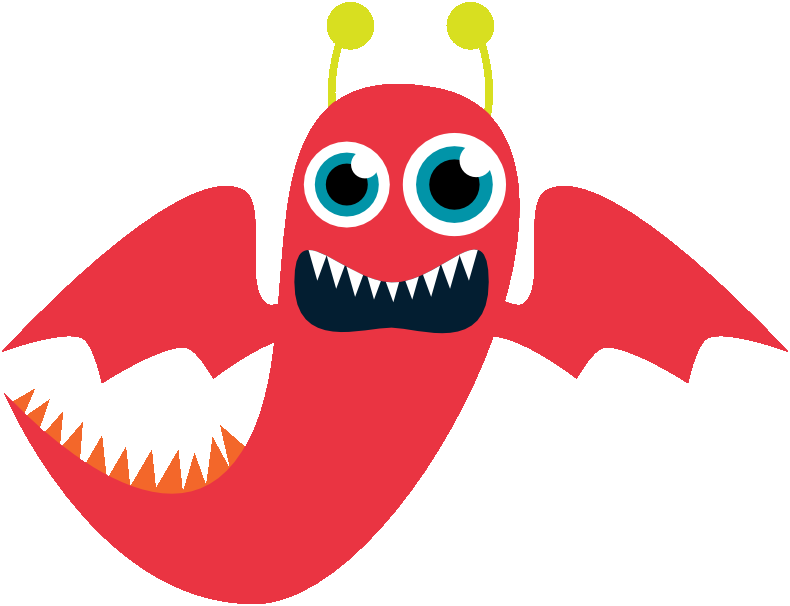 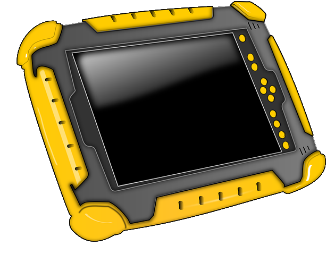 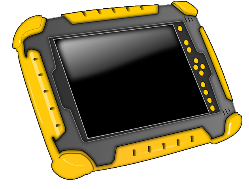 You could play it with other people too. Zap always played it with his best friend from school, Zoom.
©Childnet
©Clipart Library licensed under CC0
[Speaker Notes: ©Childnet
©Clipart Library licensed under CC0]
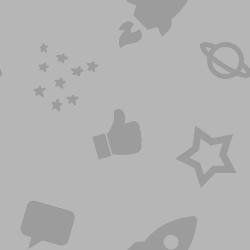 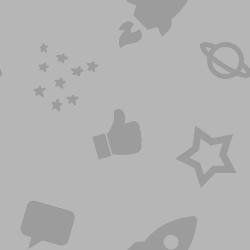 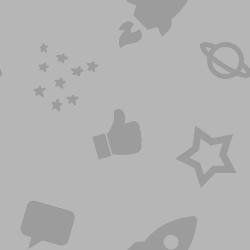 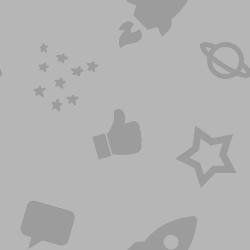 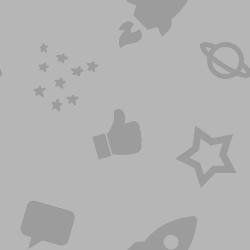 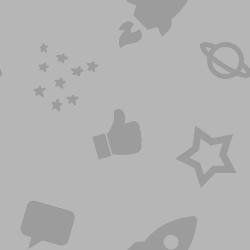 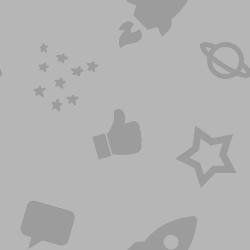 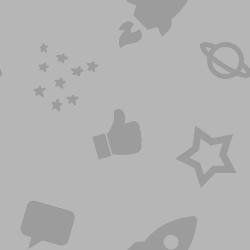 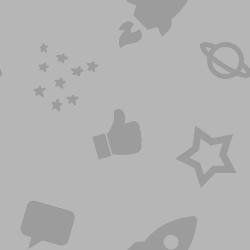 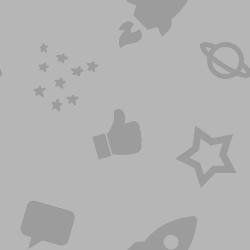 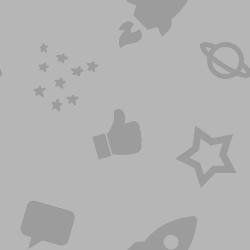 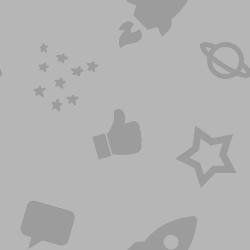 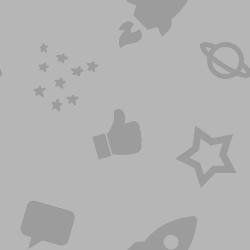 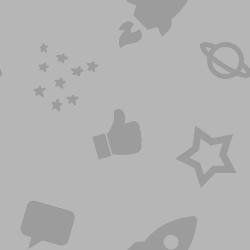 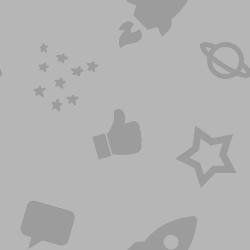 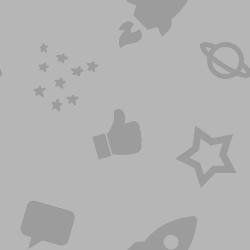 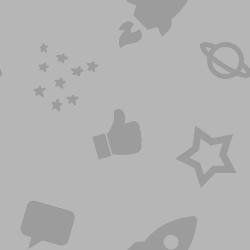 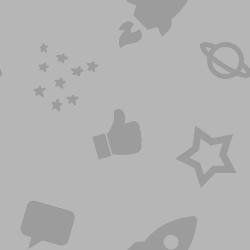 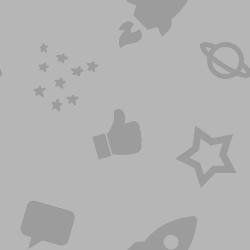 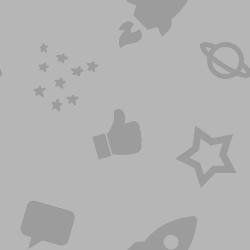 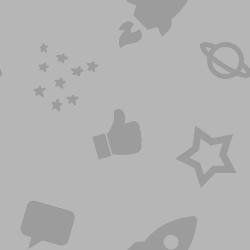 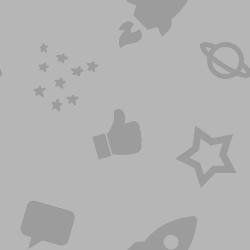 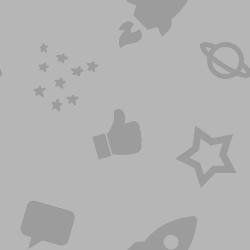 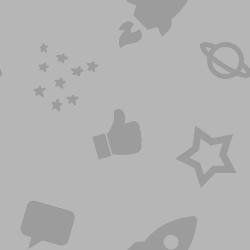 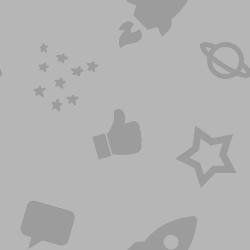 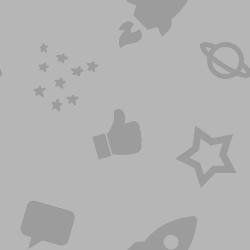 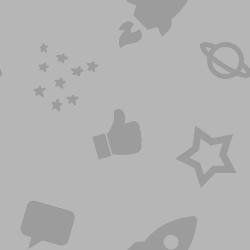 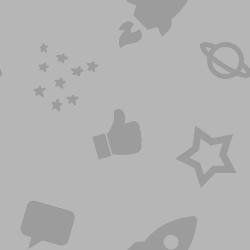 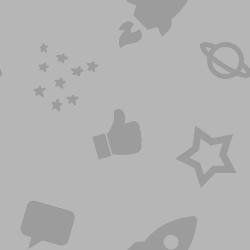 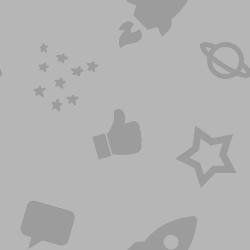 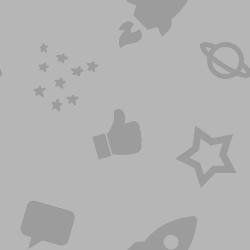 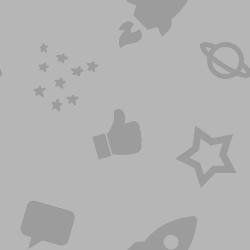 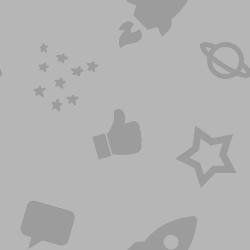 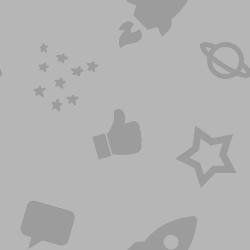 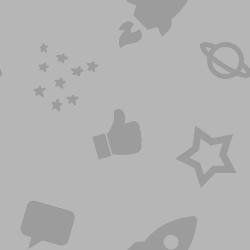 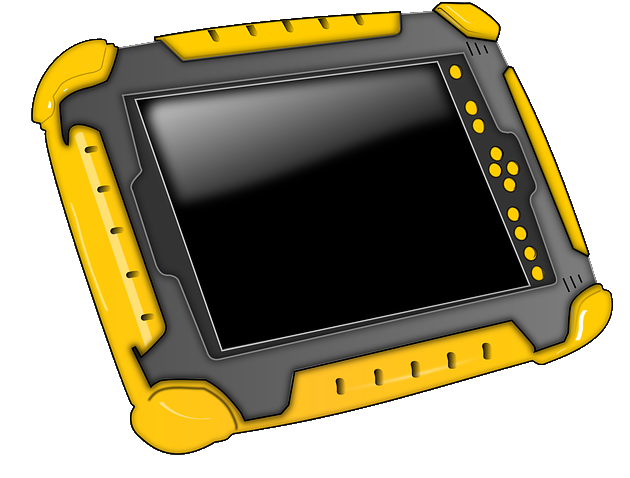 Players Online
R0GUE
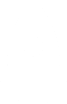 ZaP
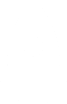 Minni
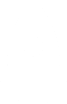 z00m
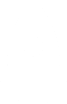 Zap saw Zoom appear in the list of players.
 “Hi Zoom!” Zap typed. “Shall we play on Race 3 together?”
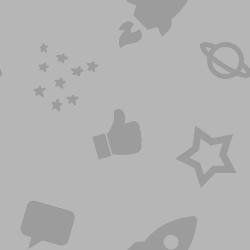 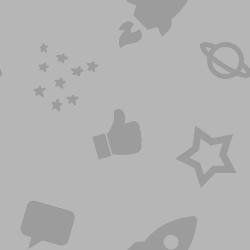 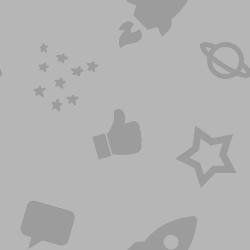 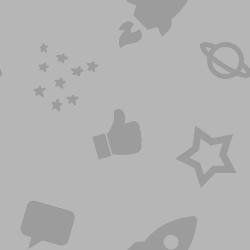 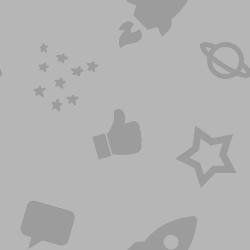 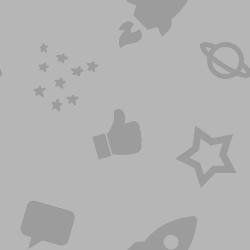 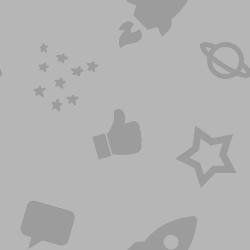 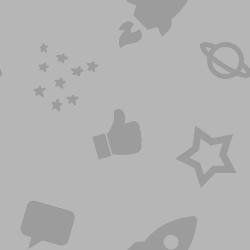 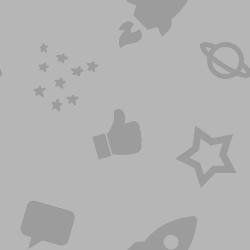 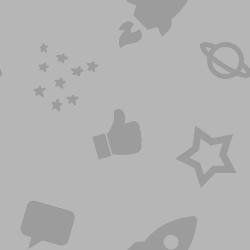 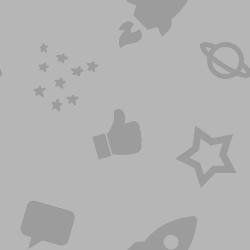 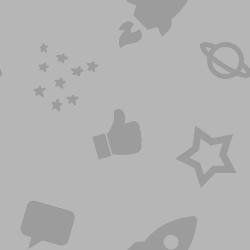 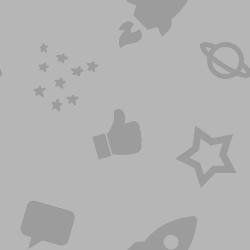 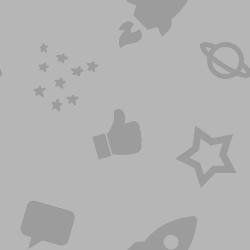 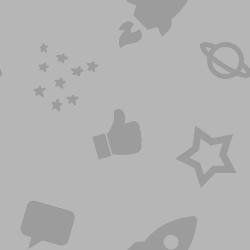 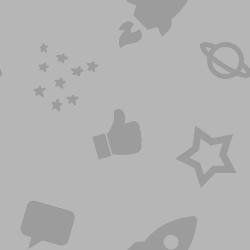 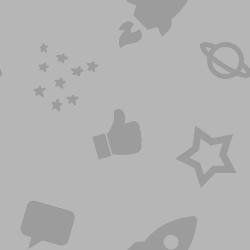 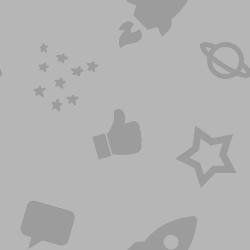 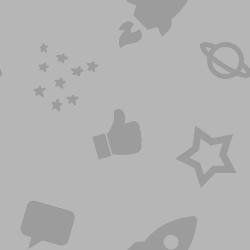 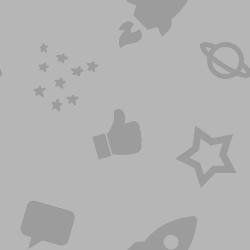 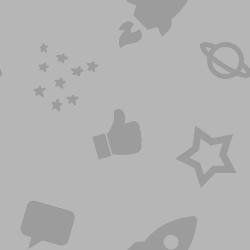 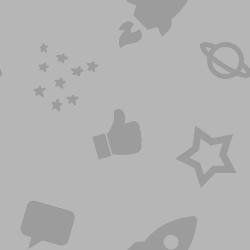 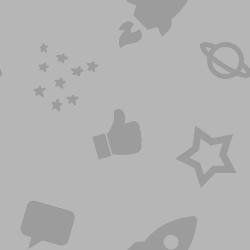 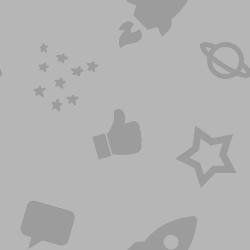 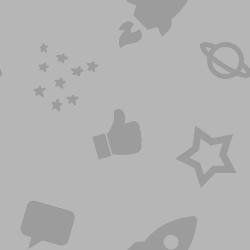 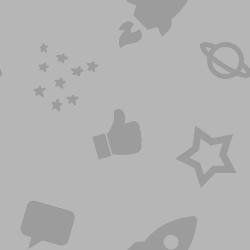 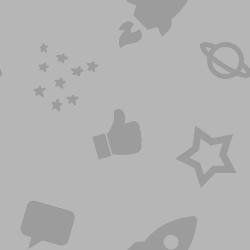 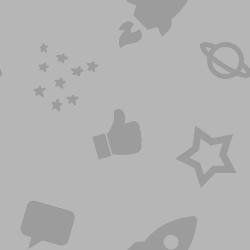 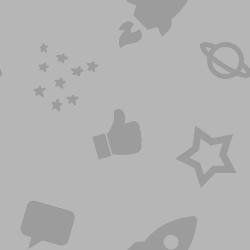 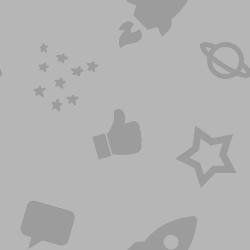 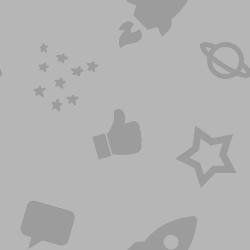 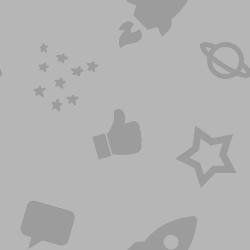 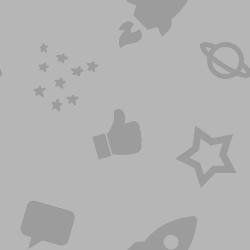 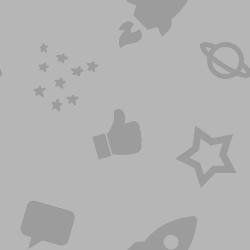 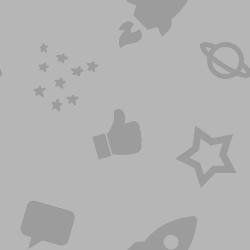 Hey Zap! I don’t like Level 3 that much. Can we skip to Race 4 instead?
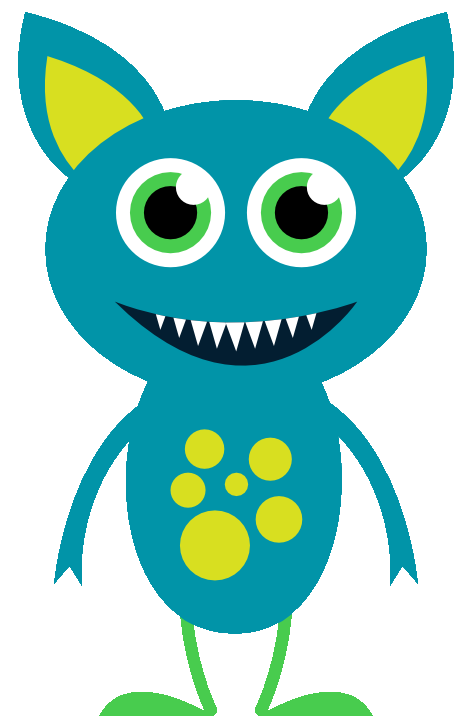 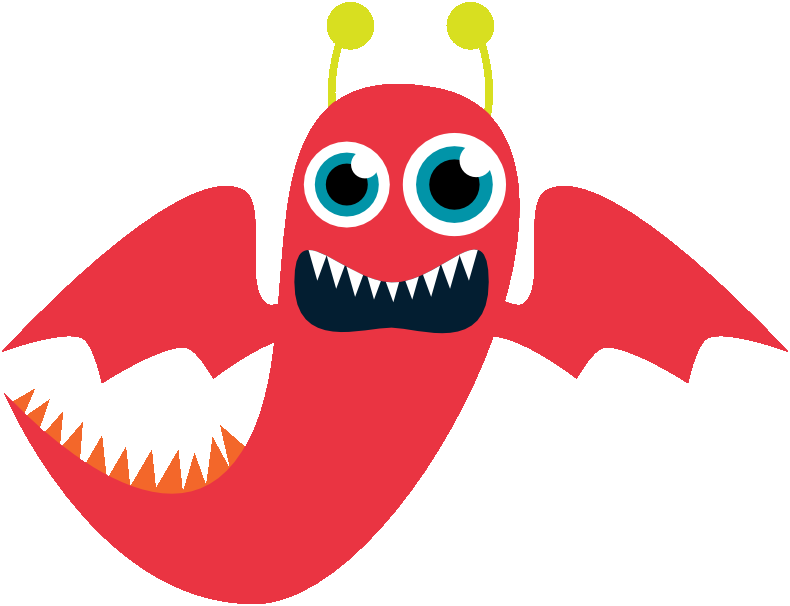 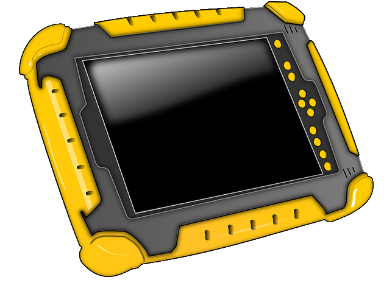 No problem. Let’s go!
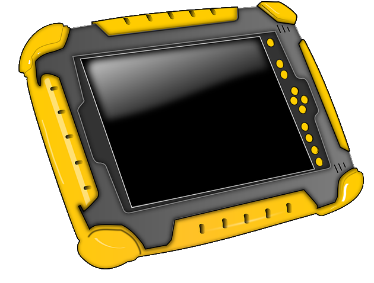 Zoom wrote a new message to Zap and asked him if they could play level 4 instead. 
Zap agreed and they were off.
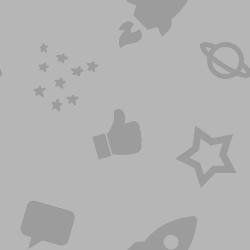 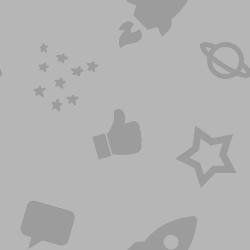 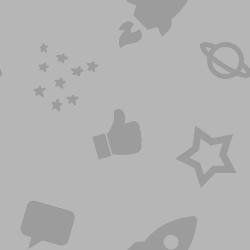 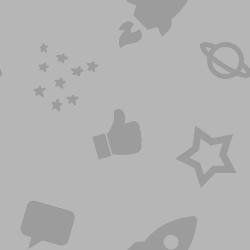 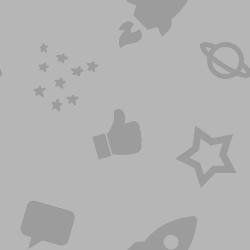 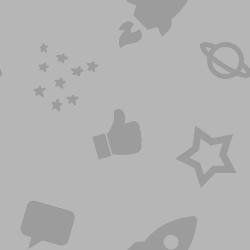 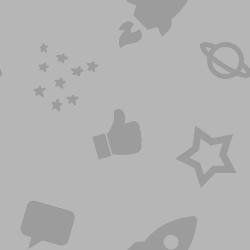 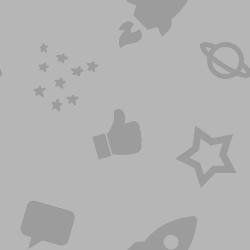 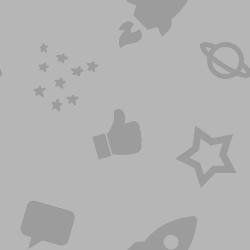 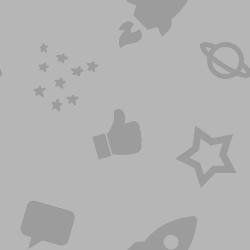 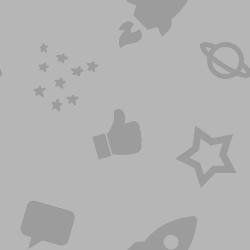 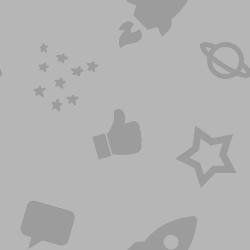 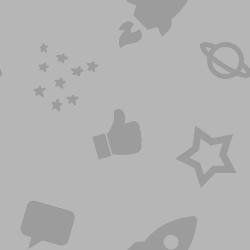 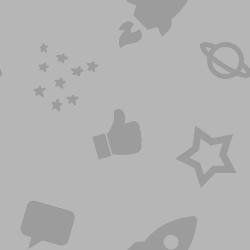 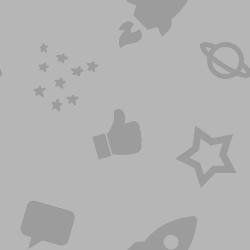 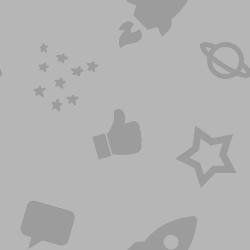 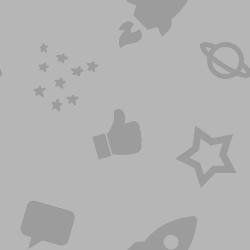 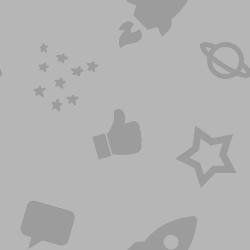 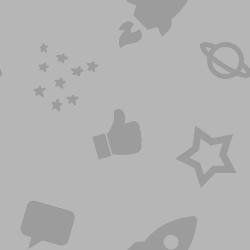 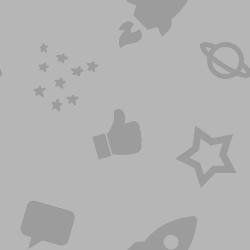 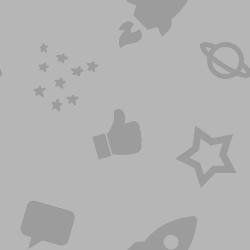 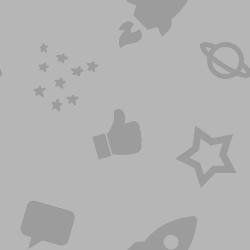 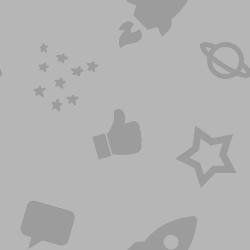 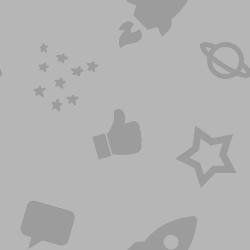 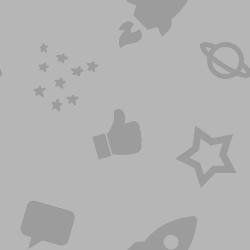 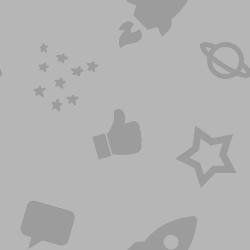 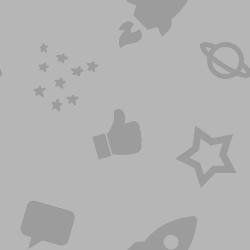 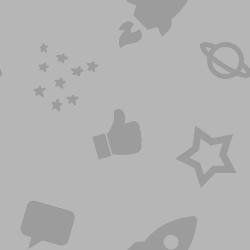 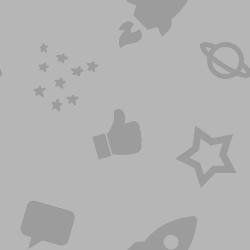 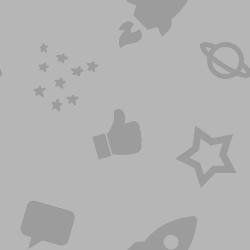 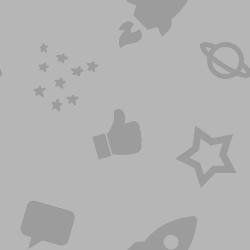 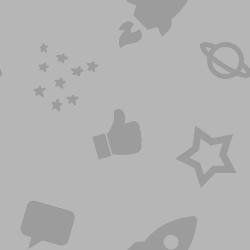 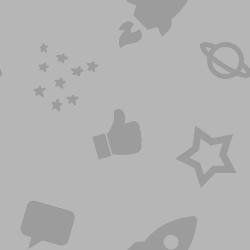 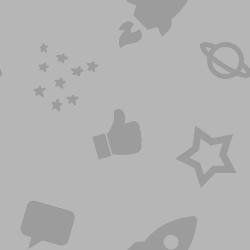 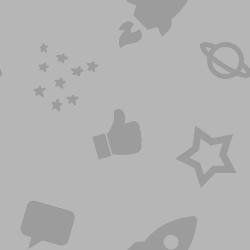 Zap and Zoom were getting really good at playing the game together.
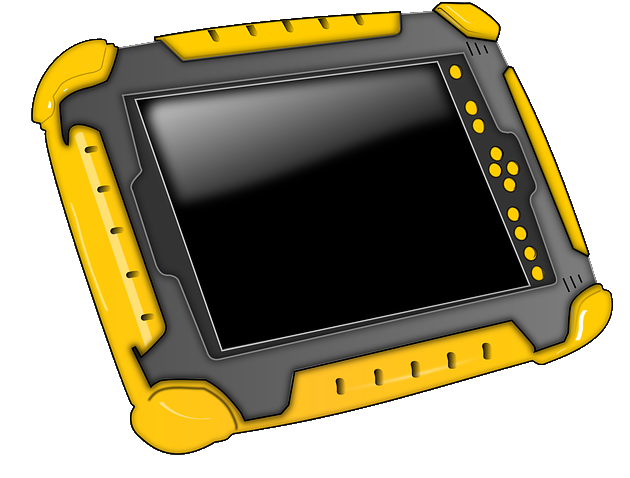 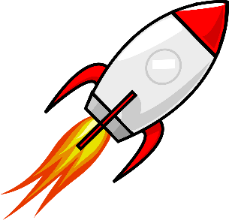 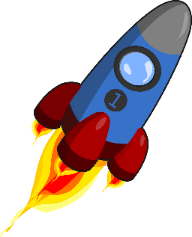 Zoom would go ahead and find a way through the race course, and Zap would follow behind and pick up all the space rocks that gave them extra points.
©Clker-Free-Vector-Images licensed under CC0
©OpenClipart-Vectors licensed under CC0© Clipart Library licensed under CC0
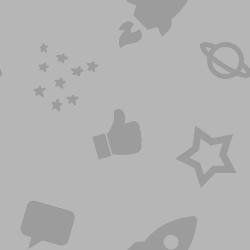 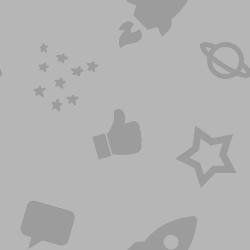 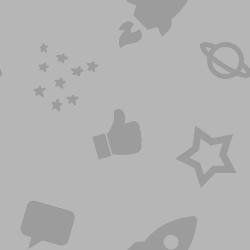 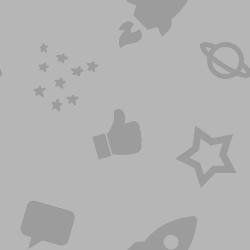 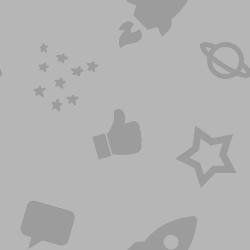 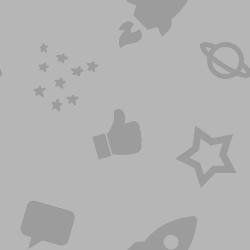 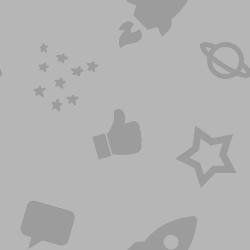 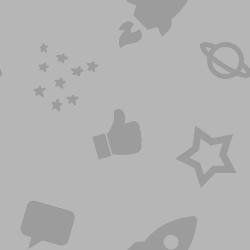 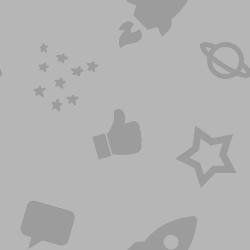 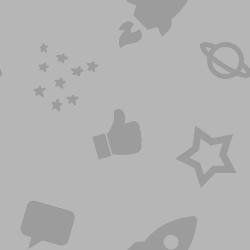 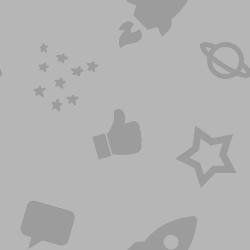 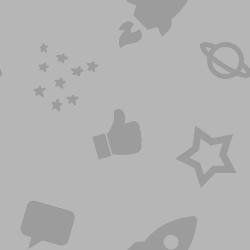 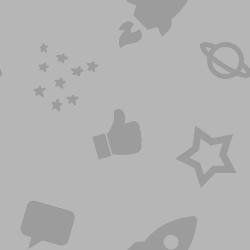 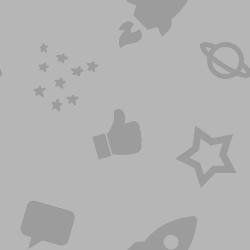 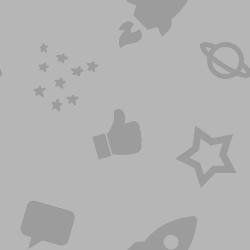 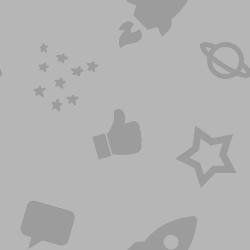 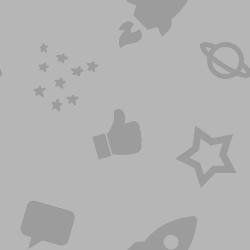 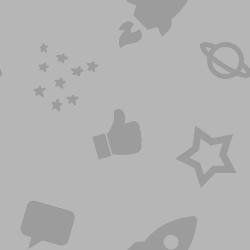 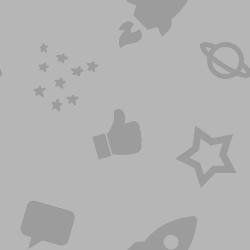 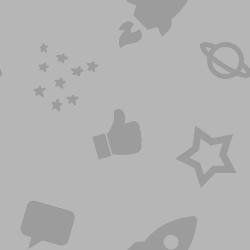 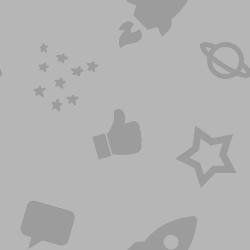 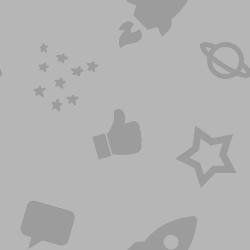 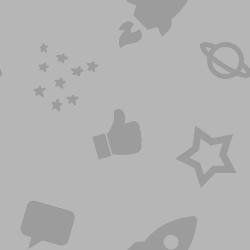 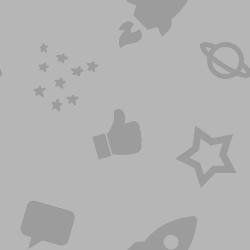 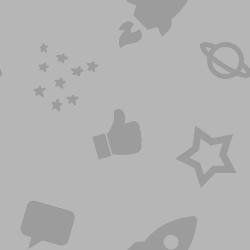 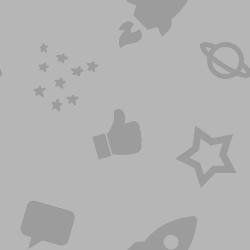 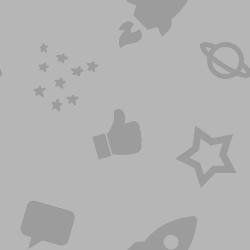 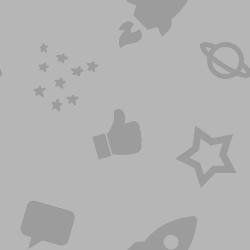 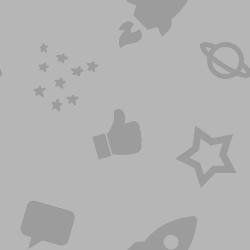 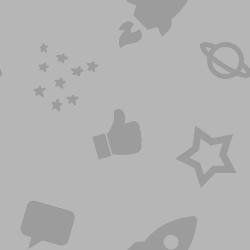 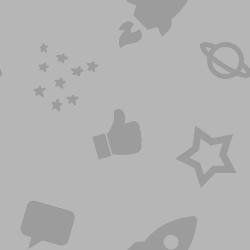 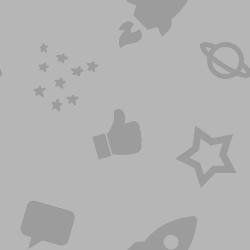 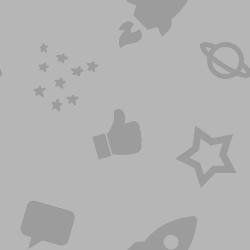 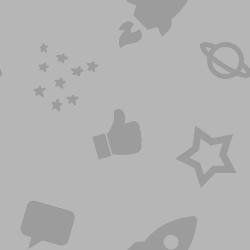 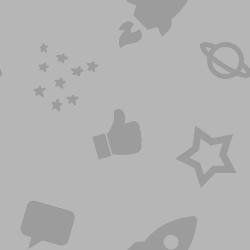 Zap picked up a bright red space rock, and a message appeared on the screen.
Well done!
For an extra 10 points, enter full name here:
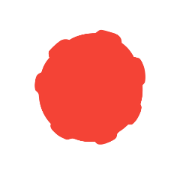 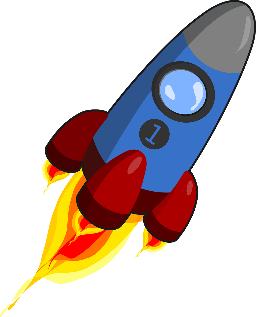 x
The message said “Well done! For an extra 10 points, enter full name here:”
 There was a tick and a cross next to the question.
©OpenClipart-Vectors licensed under CC0
©svgsilh.com licensed under CC0
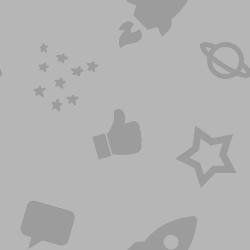 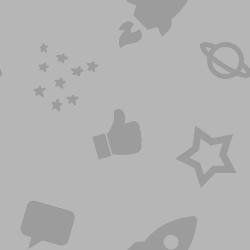 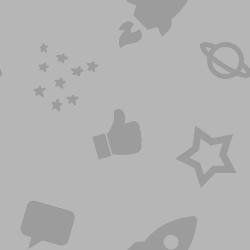 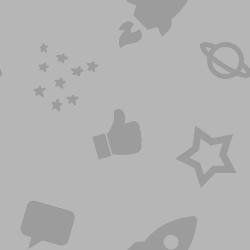 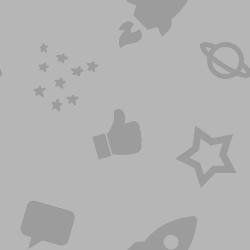 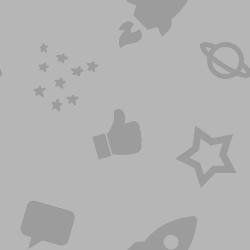 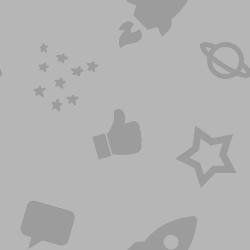 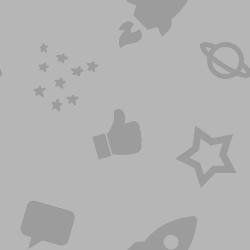 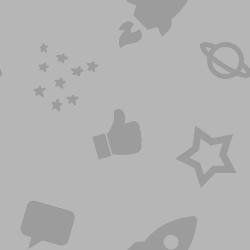 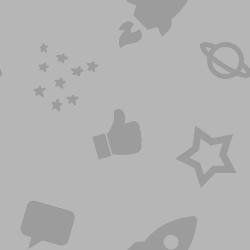 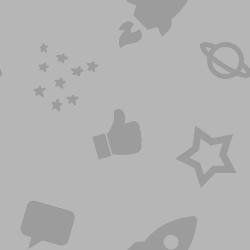 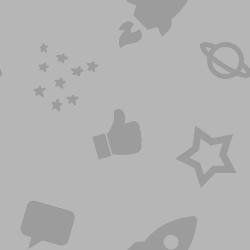 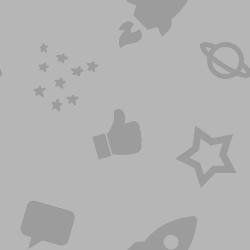 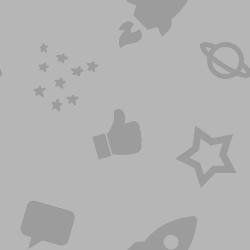 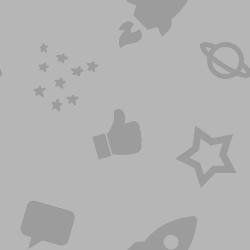 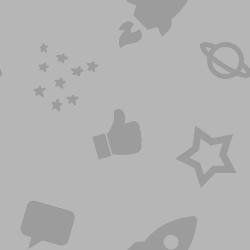 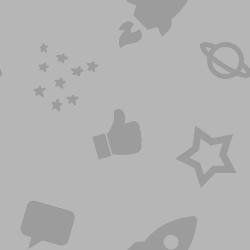 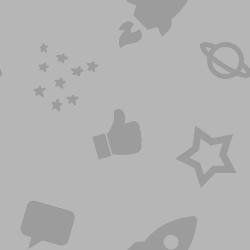 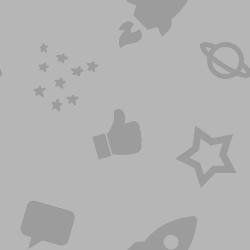 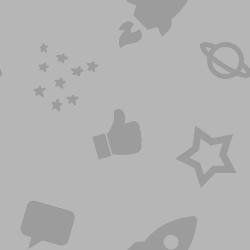 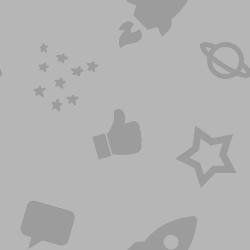 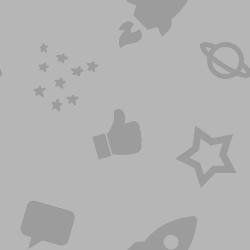 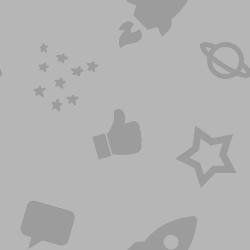 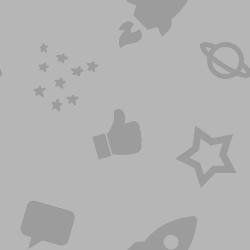 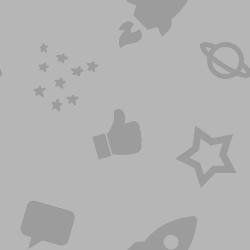 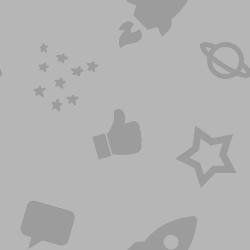 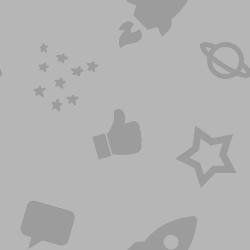 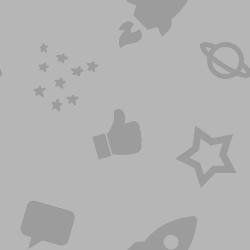 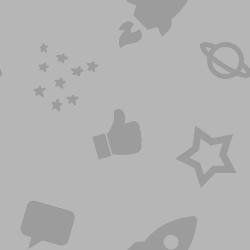 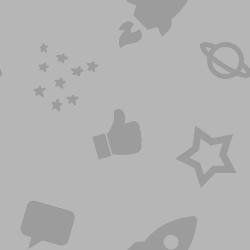 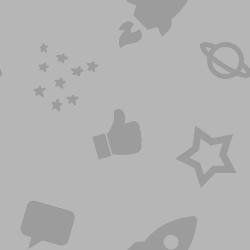 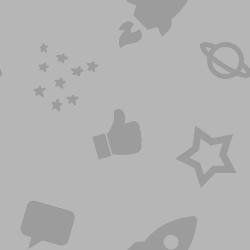 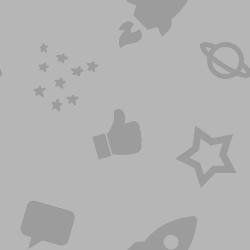 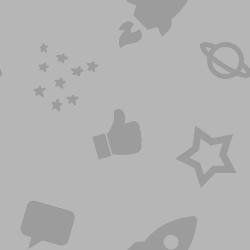 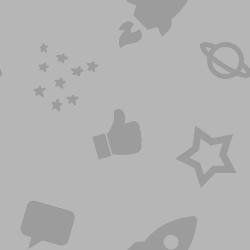 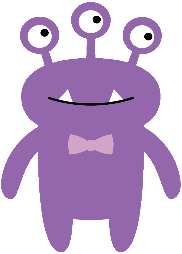 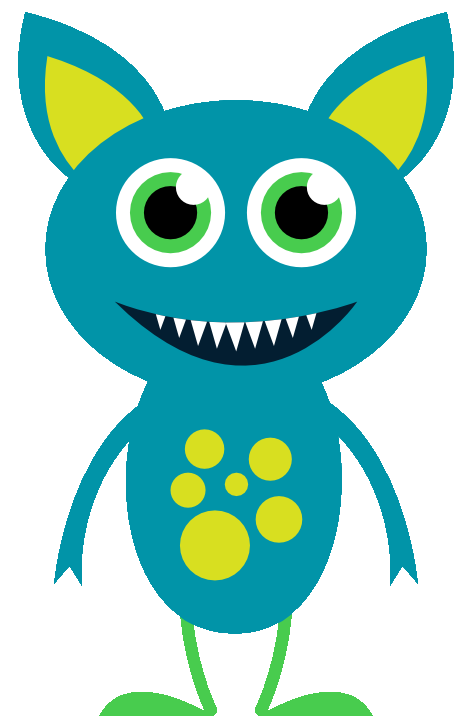 Zap wasn’t sure about this question. He didn’t know if it was okay to give his real name to the game, and didn’t know if he should give his permission or not. 
“I know what I’ll do,” he thought, “I’ll check with Dad again.”
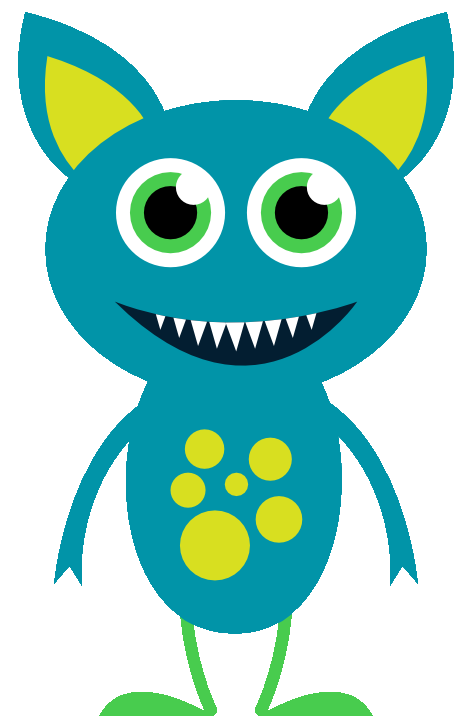 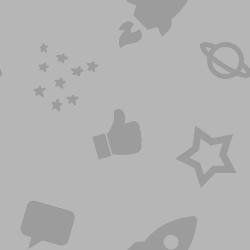 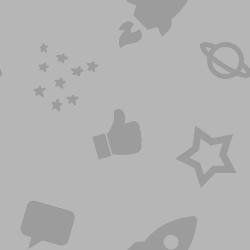 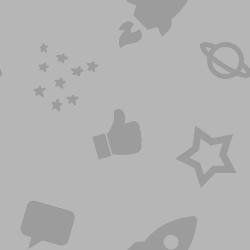 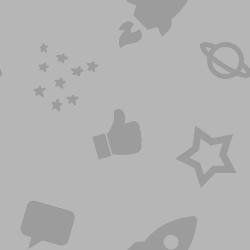 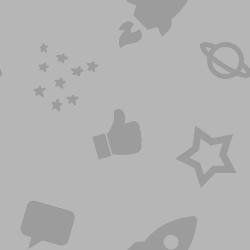 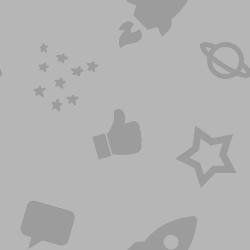 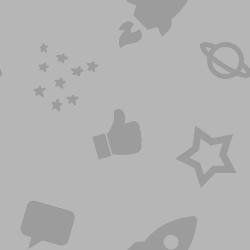 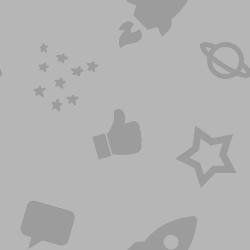 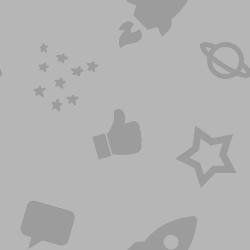 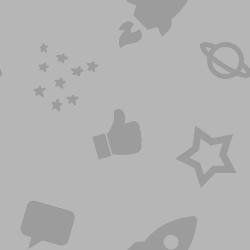 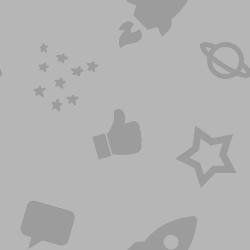 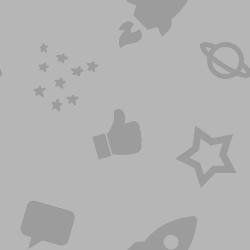 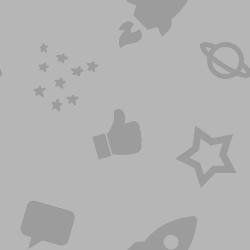 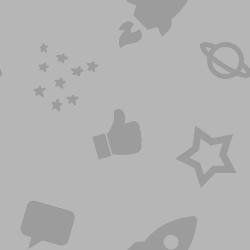 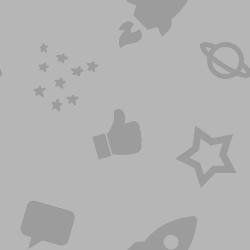 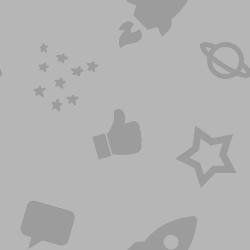 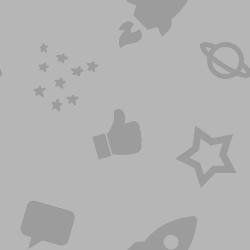 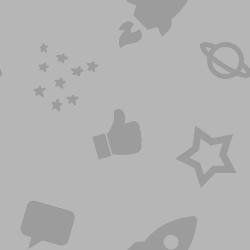 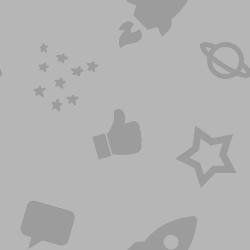 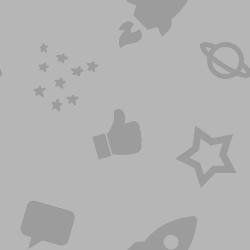 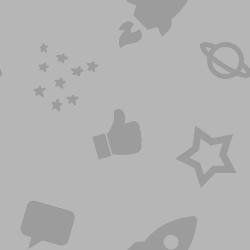 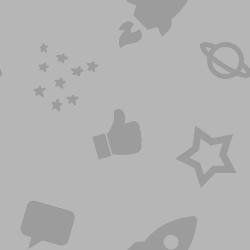 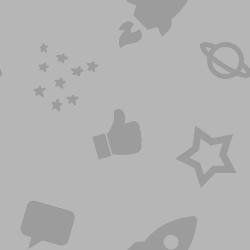 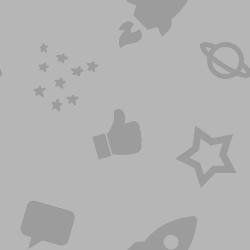 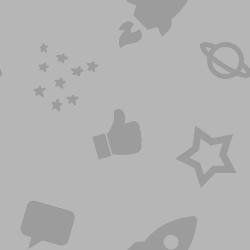 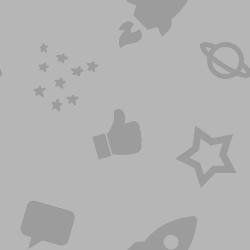 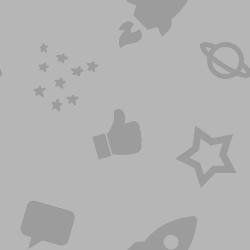 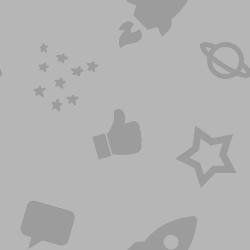 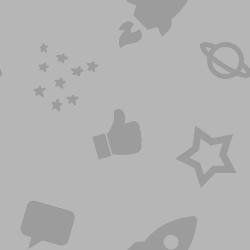 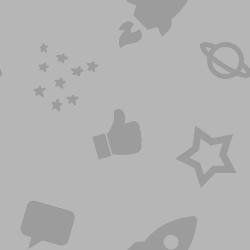 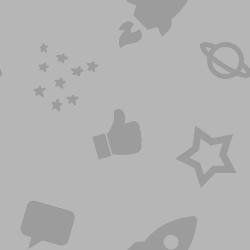 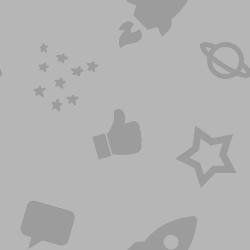 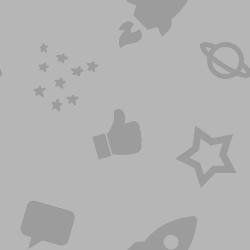 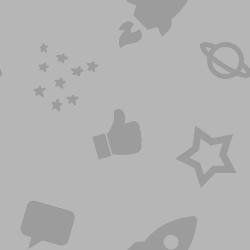 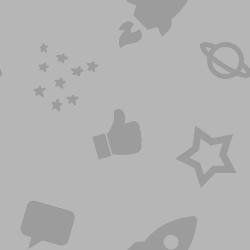 Is it okay if I pause the game Zoom? I need to ask my Dad something.
Yeah that’s okay, I’ll wait for you.
Zap asked Zoom if they could pause the game so he could check with his dad first.
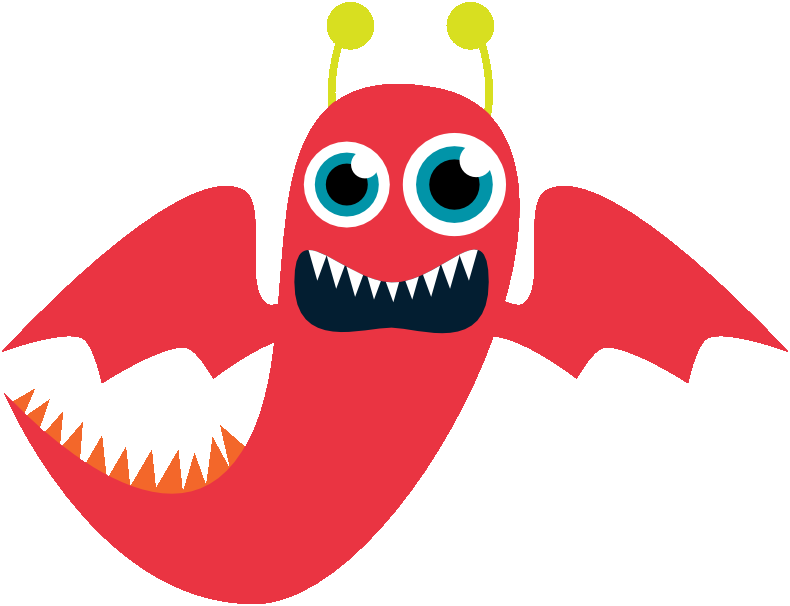 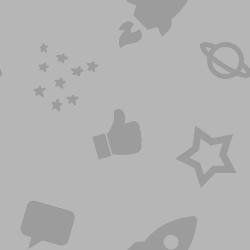 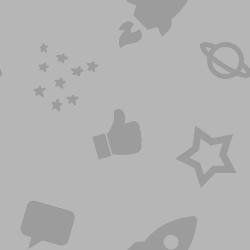 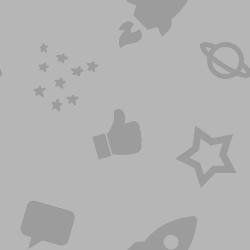 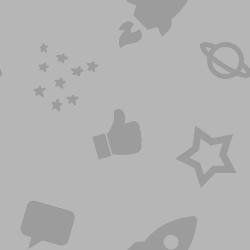 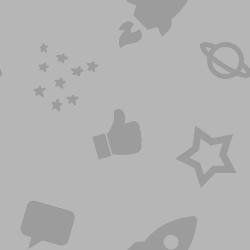 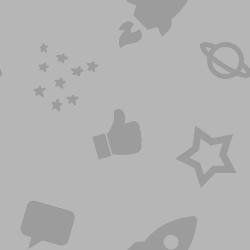 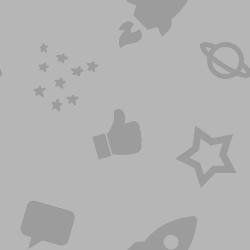 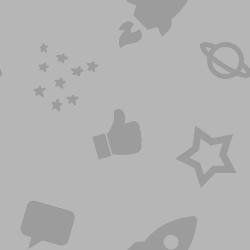 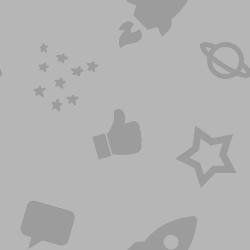 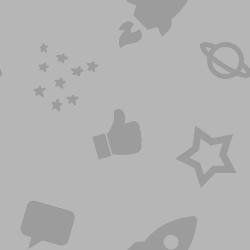 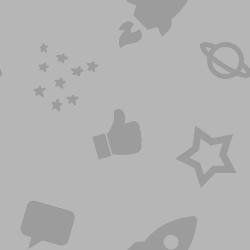 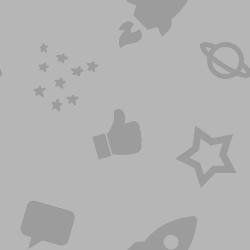 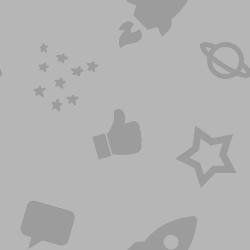 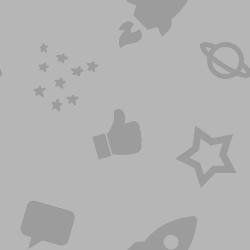 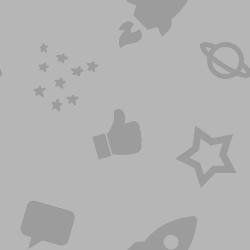 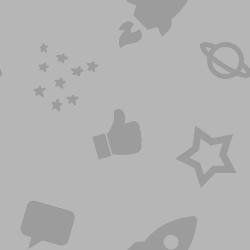 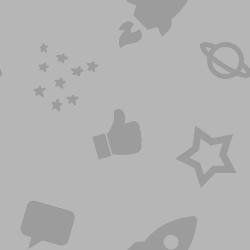 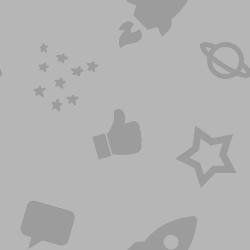 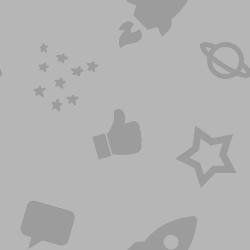 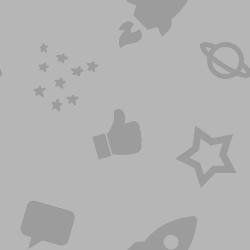 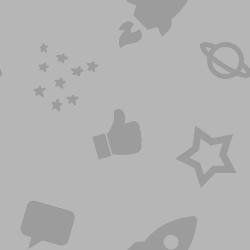 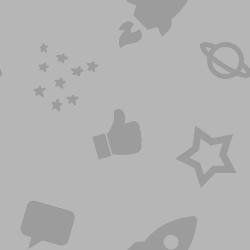 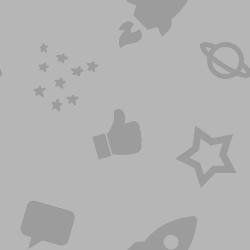 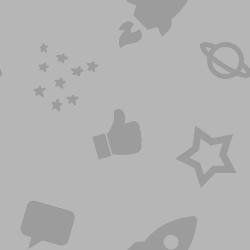 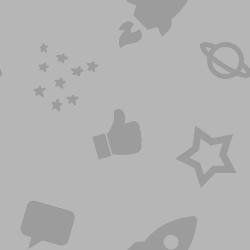 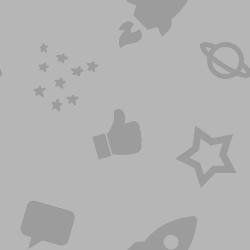 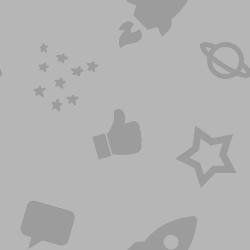 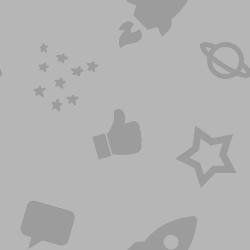 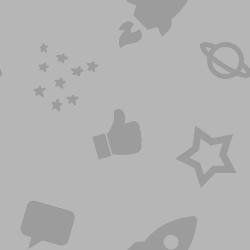 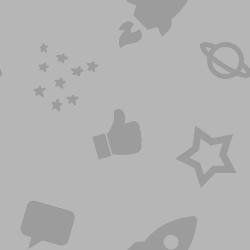 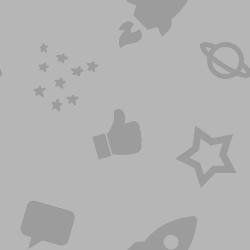 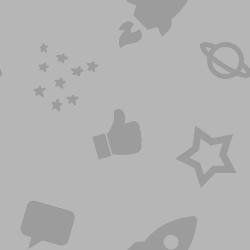 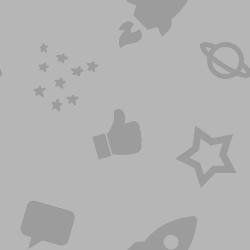 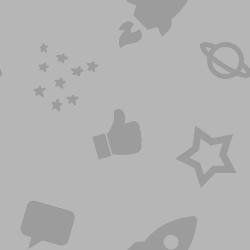 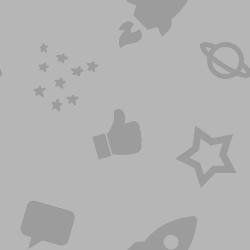 Zap peeked his head around the kitchen door.
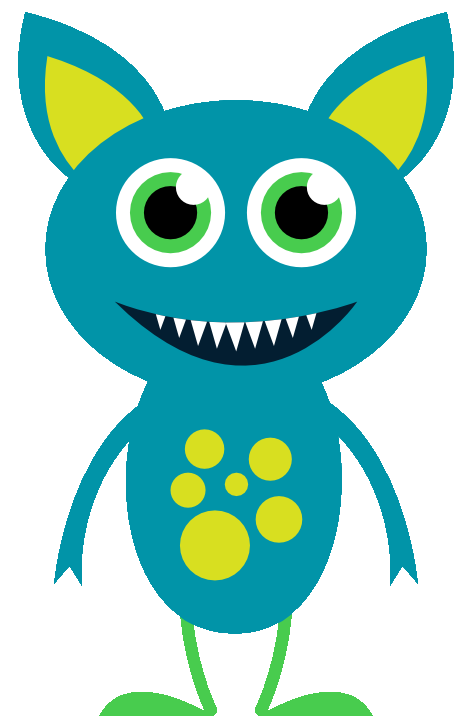 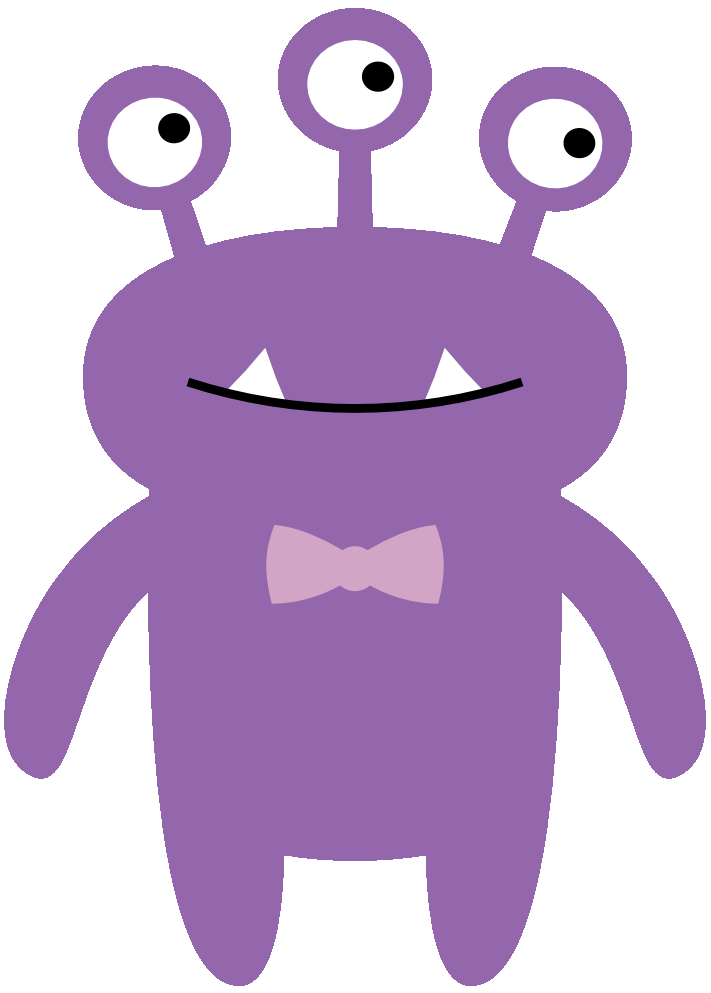 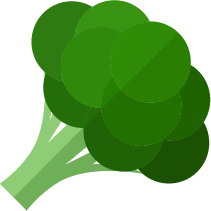 “Dad, can you come and look at my game? It’s asking me to do something but I’m not sure if I should say yes or no…”
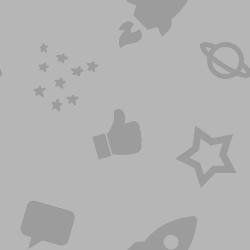 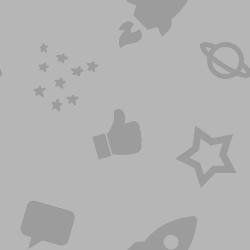 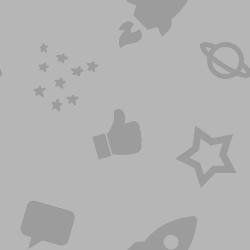 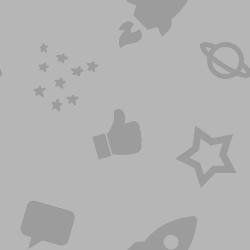 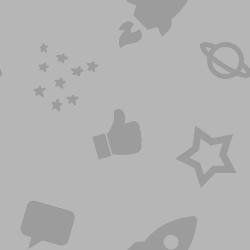 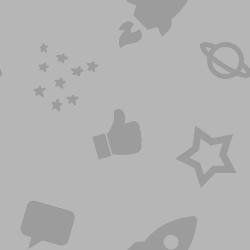 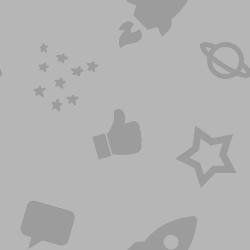 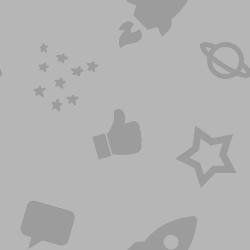 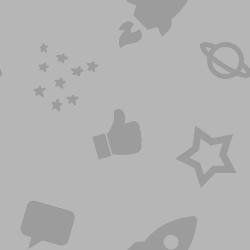 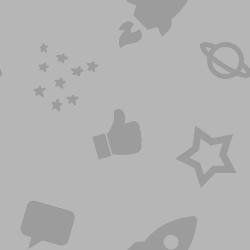 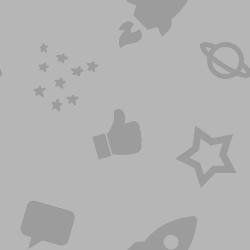 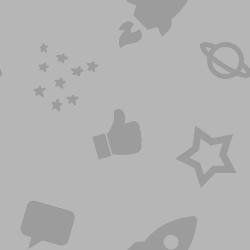 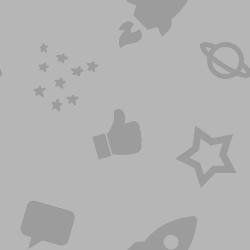 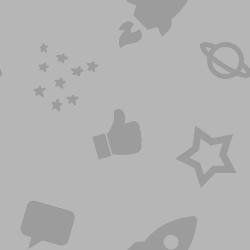 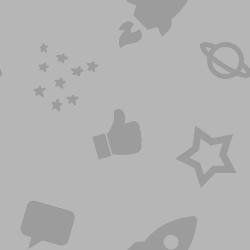 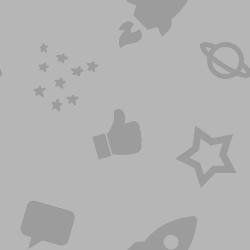 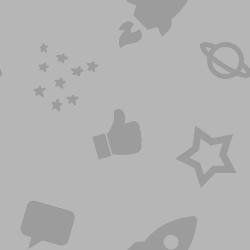 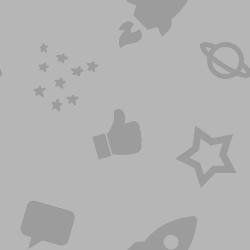 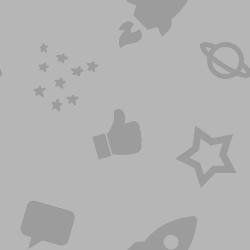 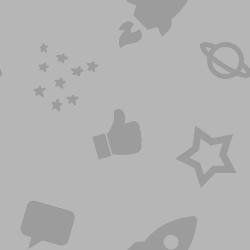 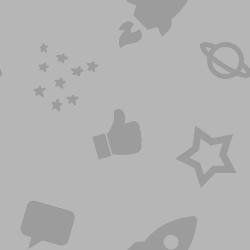 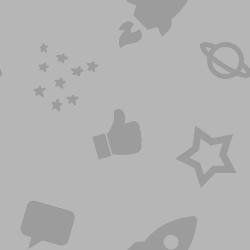 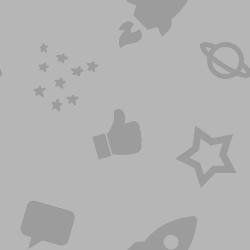 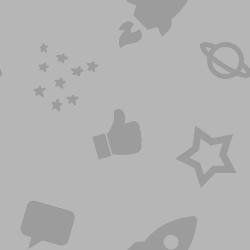 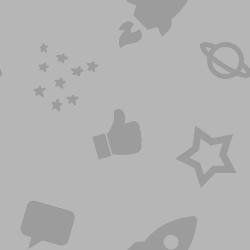 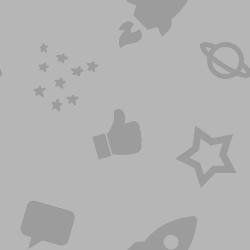 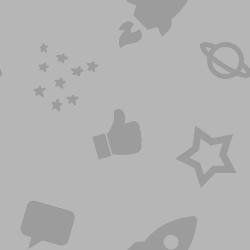 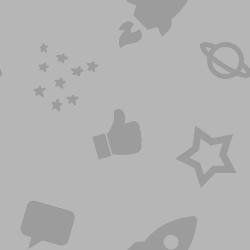 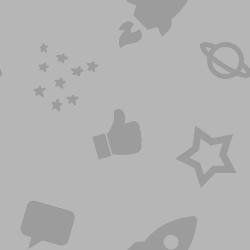 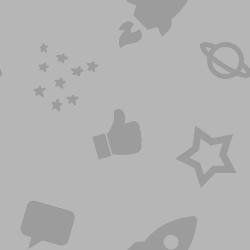 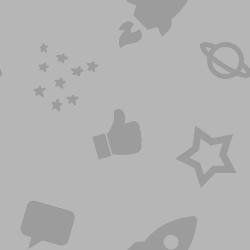 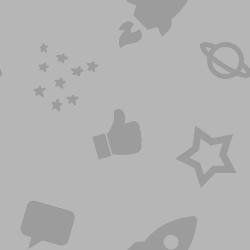 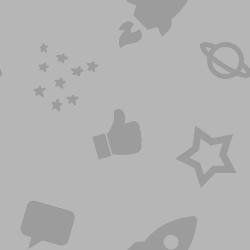 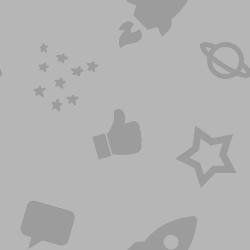 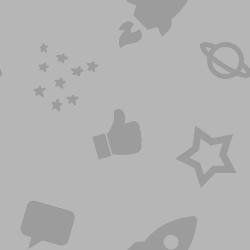 Zap’s dad came to look at the message. 
“It’s good you asked me to check, Zap. This game is asking for your personal information.”
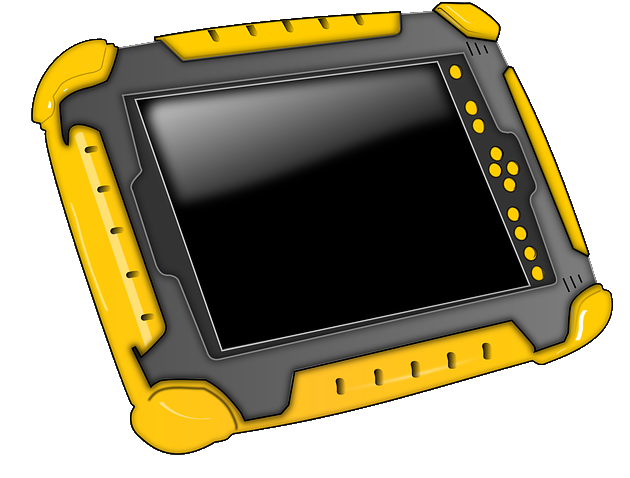 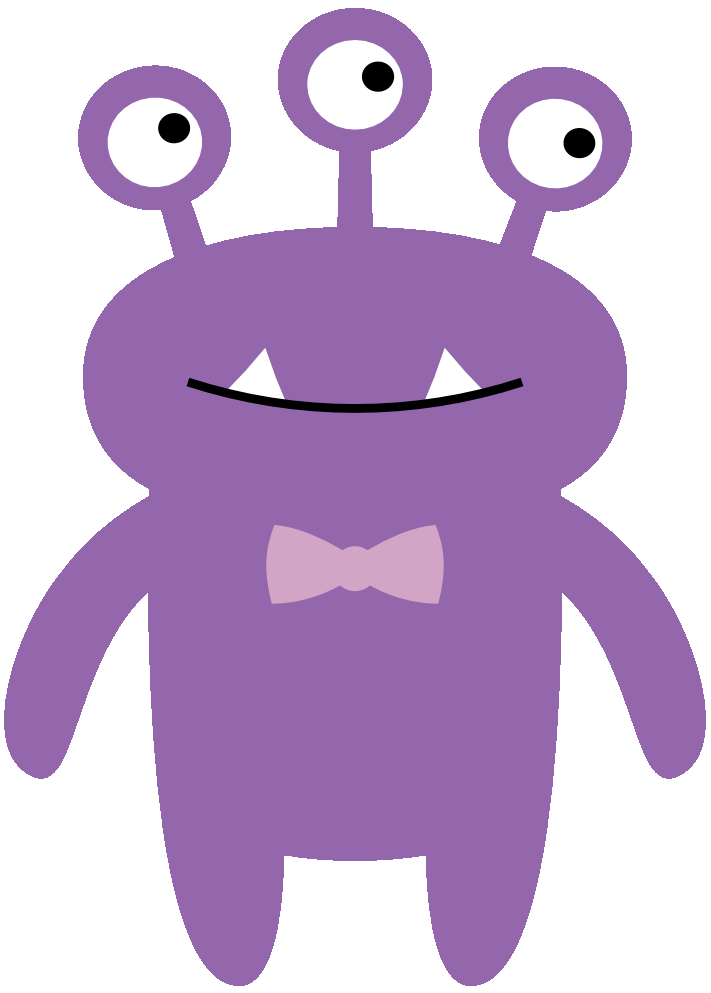 Well done!
For extra 10 points, enter full name here:
“Your personal information is all the important things about you, like your name, your address and your school. You should never give away your personal information when you don’t know who is asking for it or why they want it.”
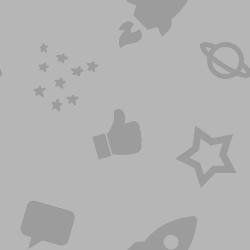 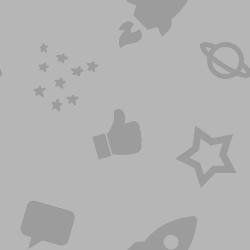 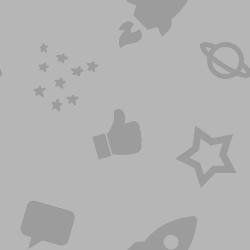 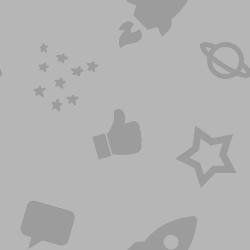 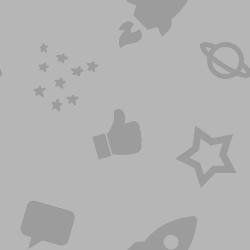 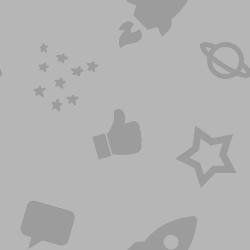 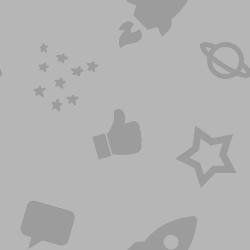 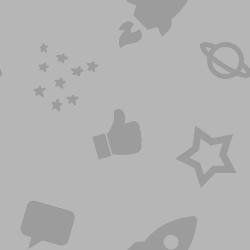 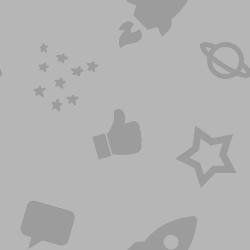 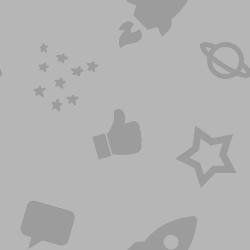 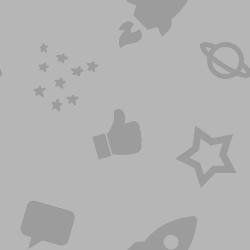 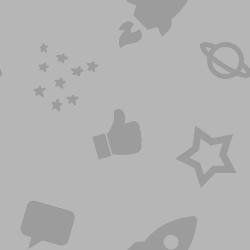 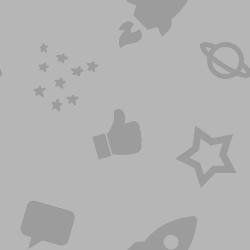 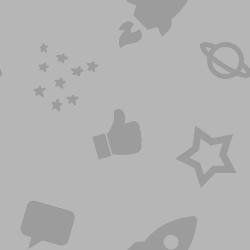 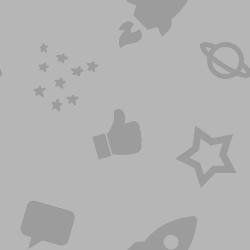 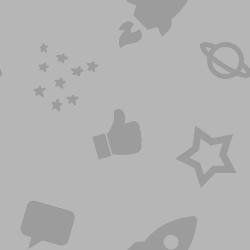 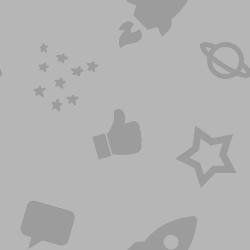 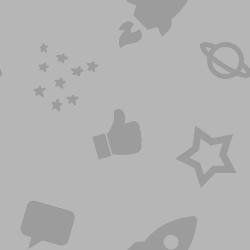 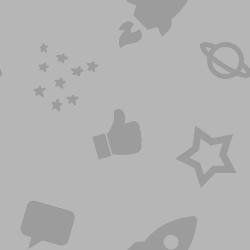 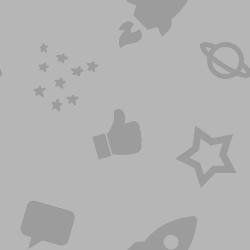 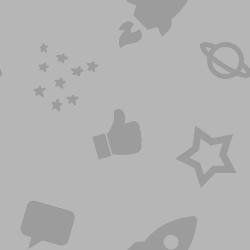 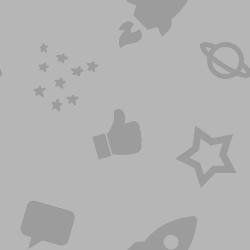 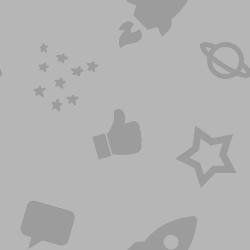 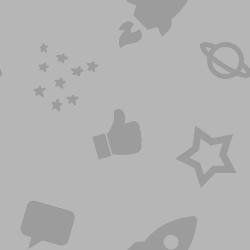 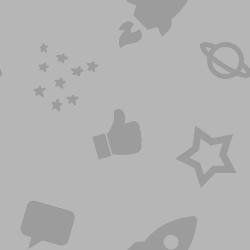 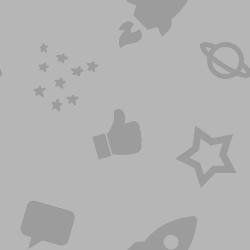 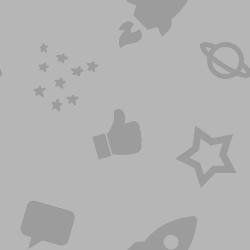 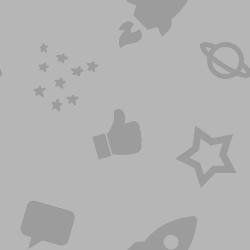 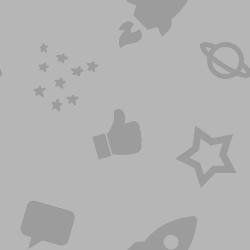 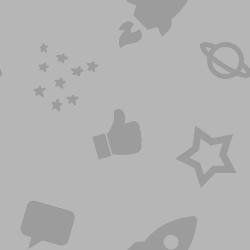 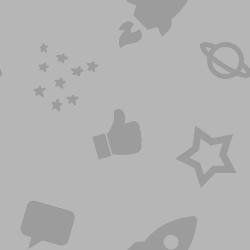 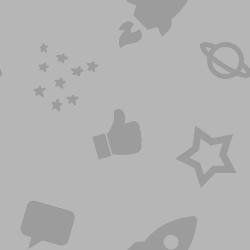 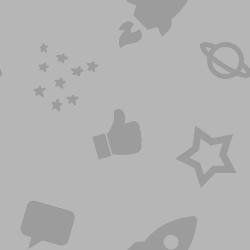 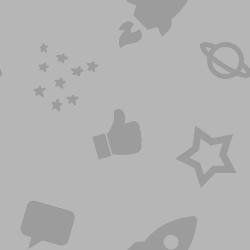 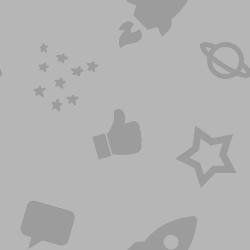 Zap’s dad deleted the message, and Zap and Zoom were quickly back to playing on their game. 
They even beat their top score and unlocked a new level!
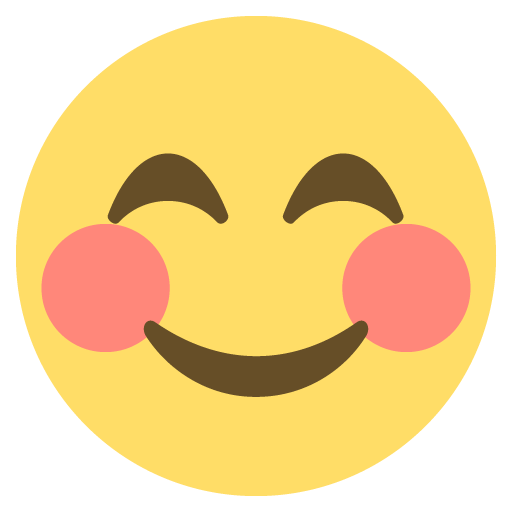 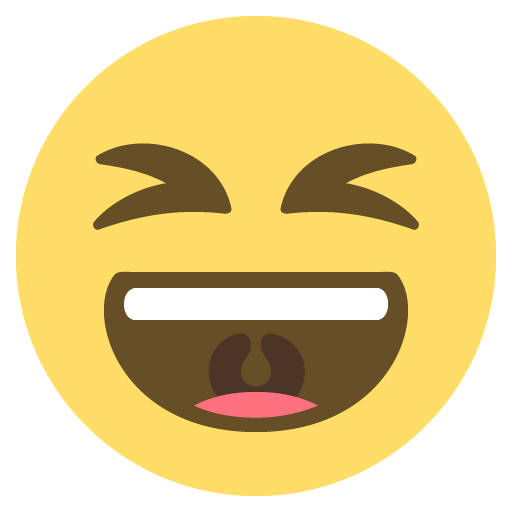 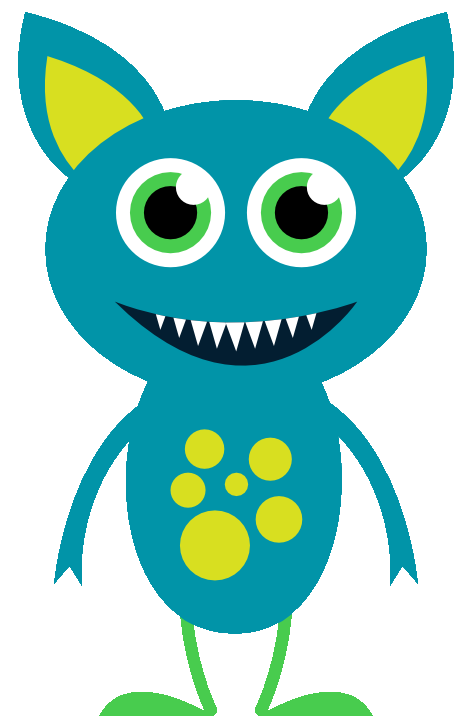 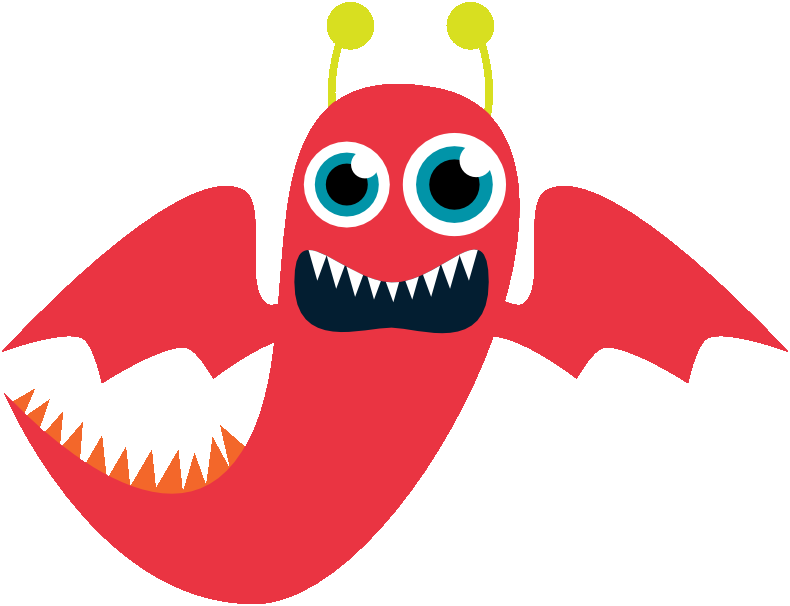 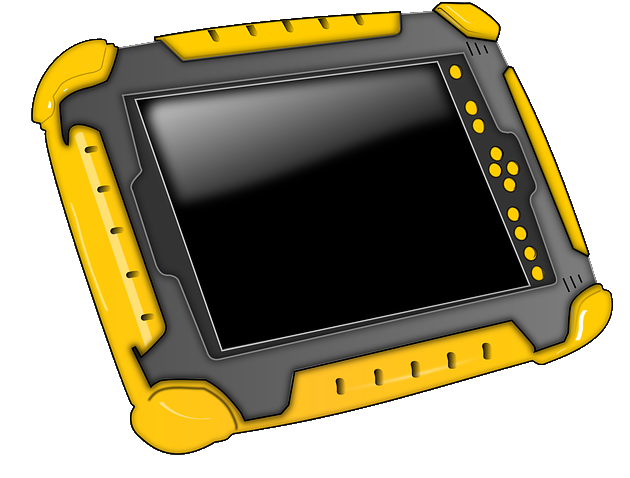 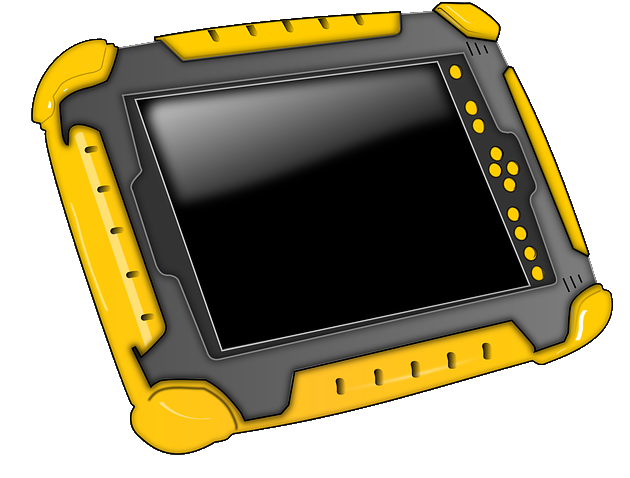 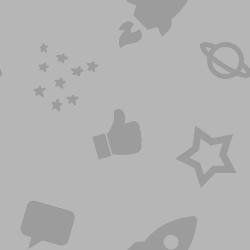 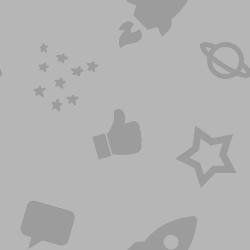 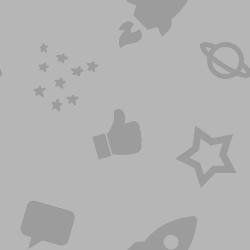 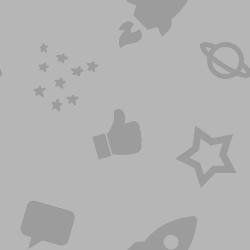 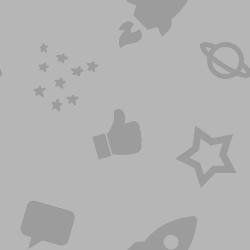 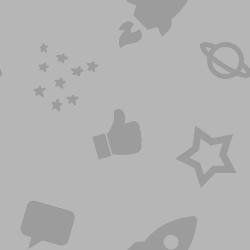 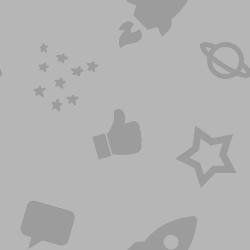 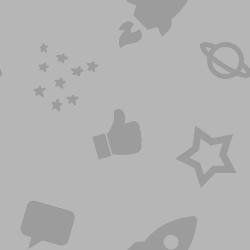 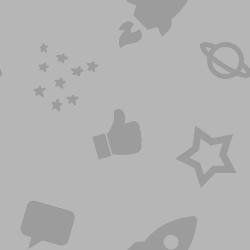 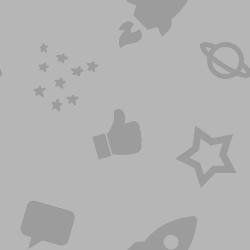 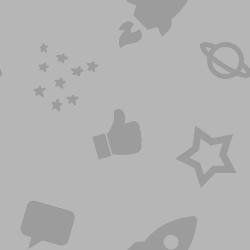 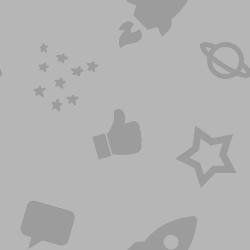 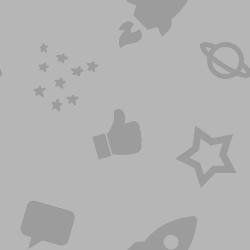 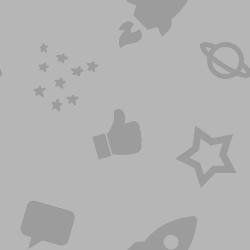 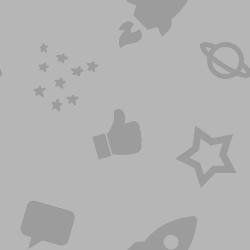 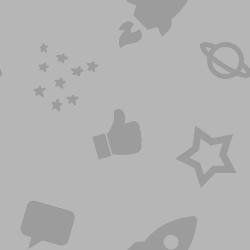 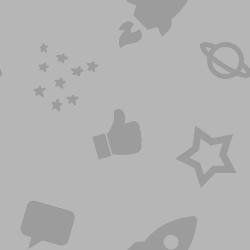 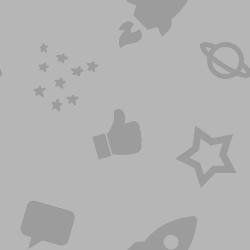 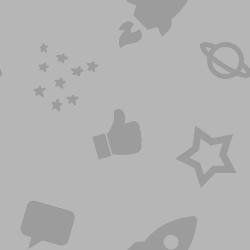 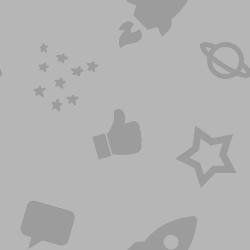 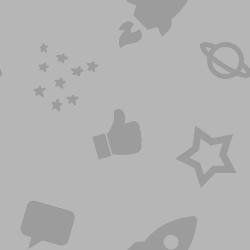 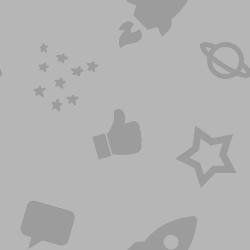 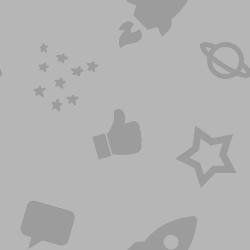 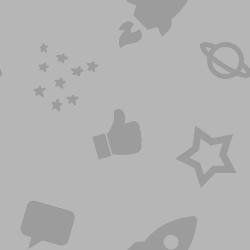 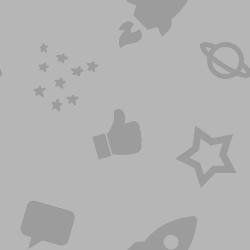 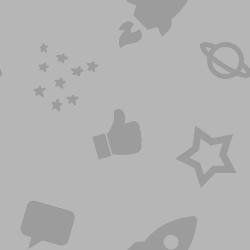 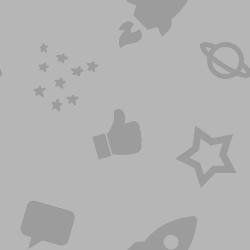 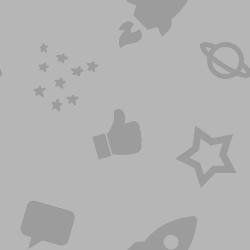 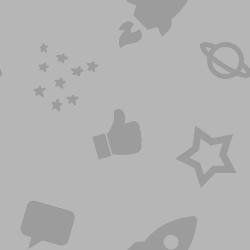 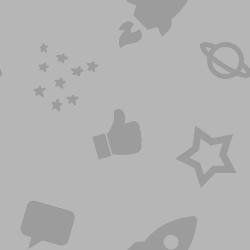 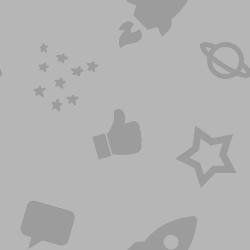 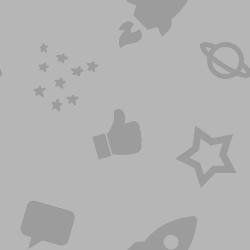 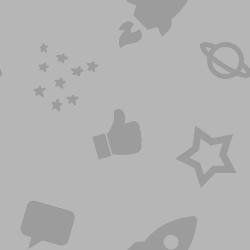 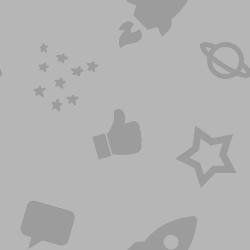 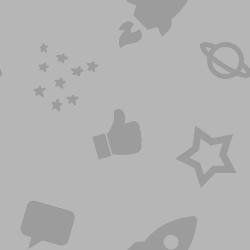 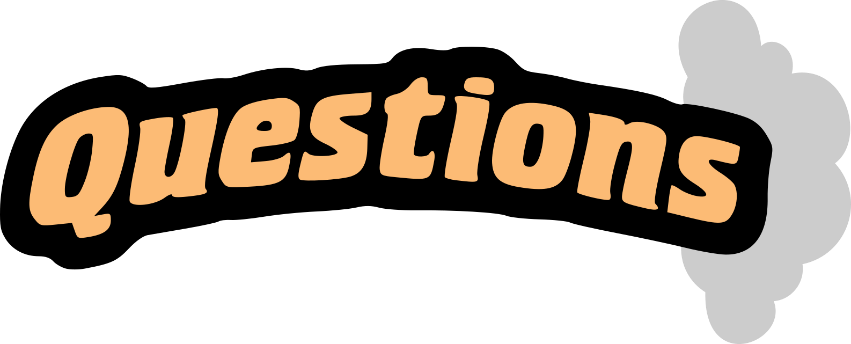 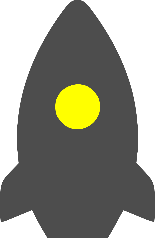 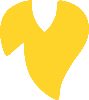 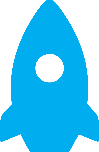 Why did Zap ask his dad if it was okay to play on Space Race?

What might have happened if Zap had paused the game without asking Zoom if it was okay?

Did Zap make a good choice by asking his dad about the message? Why?

Can you think of a time you had to make a choice online?
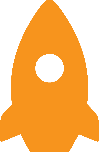 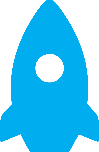 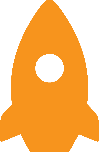 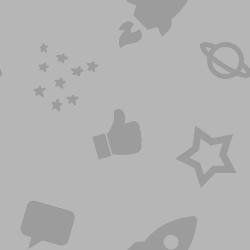 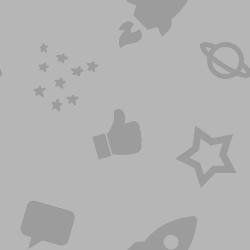 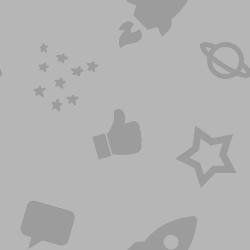 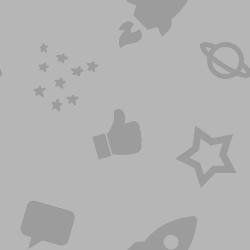 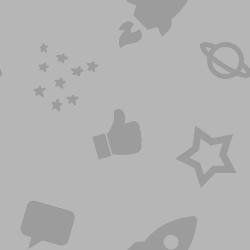 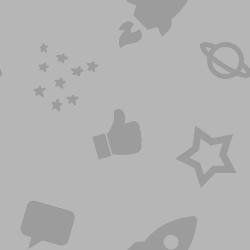 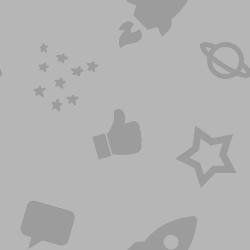 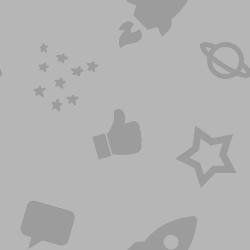 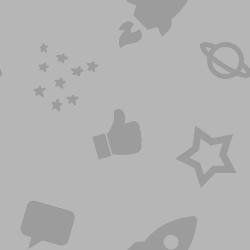 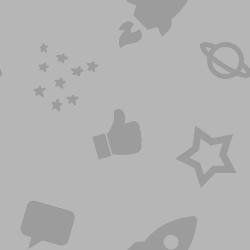 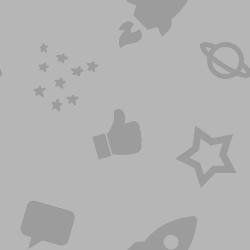 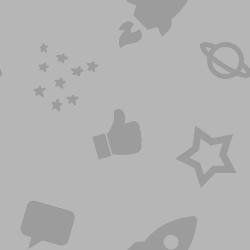 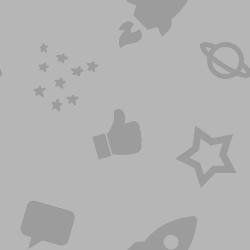 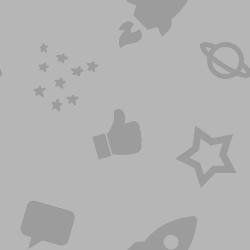 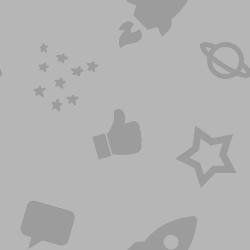 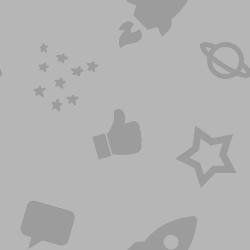 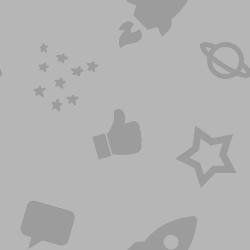 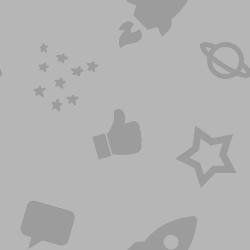 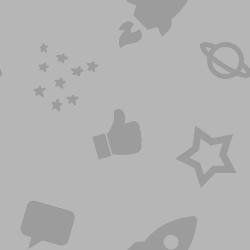 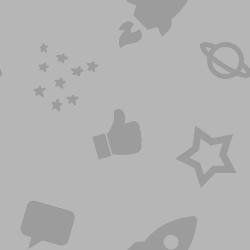 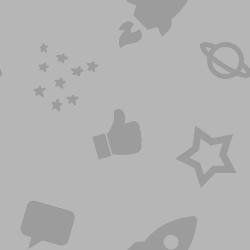 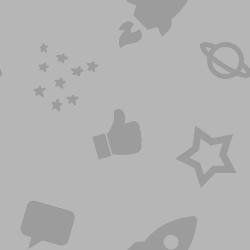 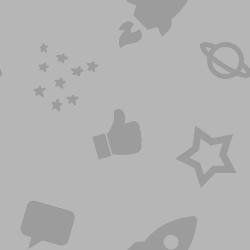 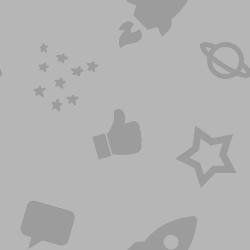 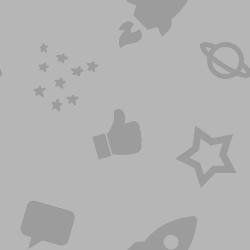 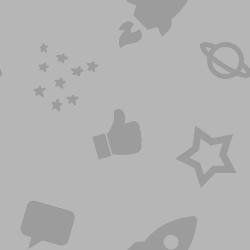 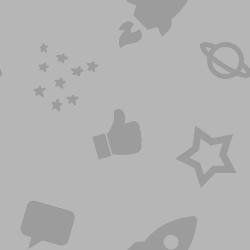 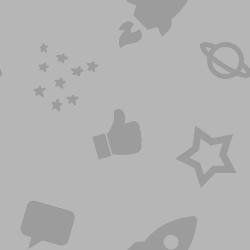 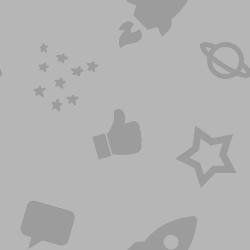 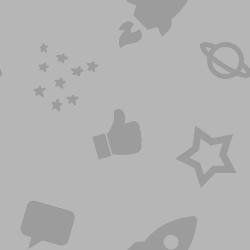 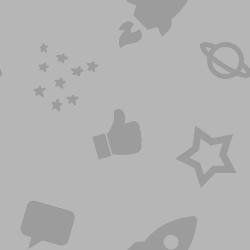 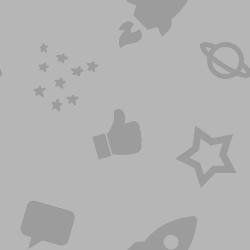 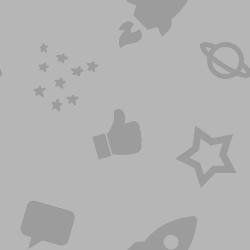 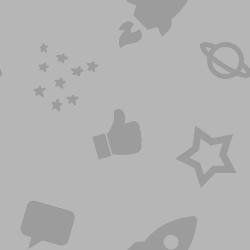 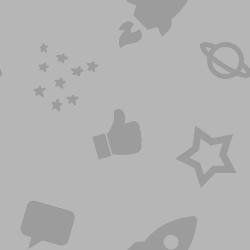 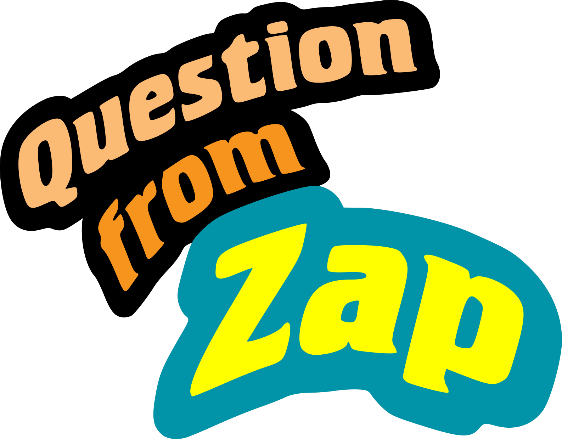 How can we ask if something is ok online?
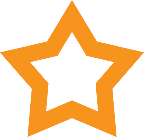 “Is it okay if …?”

“Please can I …?”

“Would you like to …?”

“What should I do if …?”
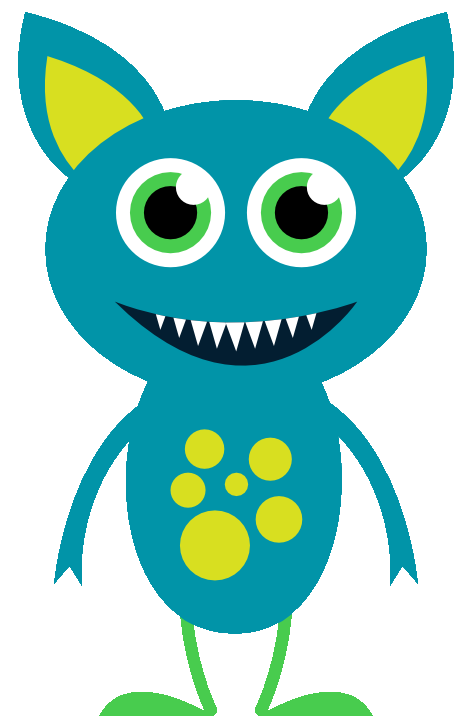 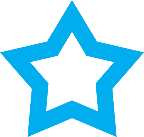 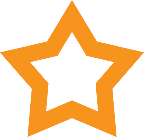 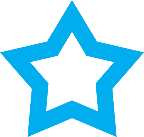 [Speaker Notes: Animate the answers]
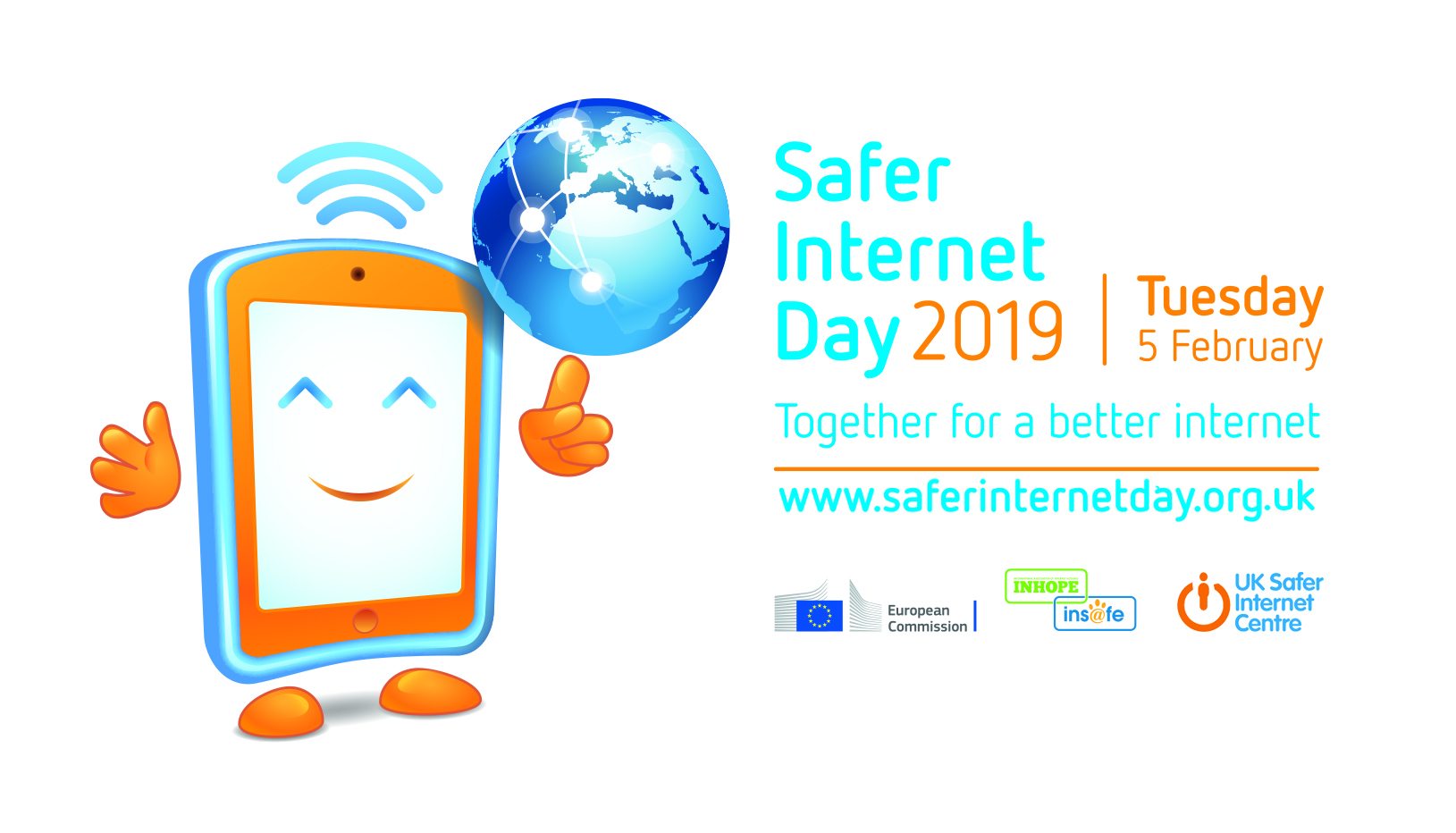